Дундговь аймгийн статистикийн хэлтэс
Дундговь аймгийн 2016 оны жилийн эцсийн танилцуулга
Дундговь аймгийн статистикийн хэлтэс
2016 оны жилийн эцсийн мэдээгээр аймгийн хүн амын тоо 45515 болж өмнөх оноос 589 хүнээр буюу 1,3 хувиар өссөн байна. 15 сумын 9 суманд хүн амын тоо өсч, 6 суманд буурсан байна./Хүн амын тоо буурсан сумдыг улаанаар тэмдэглэв/
Дундговь аймгийн статистикийн хэлтэс
Нийт хүн амын өсөлтыг сүүлийн 5 жилээр авч үзвэл 2012-2014 онуудад  хүн амын тоо 0,4-0,5 хувиар буурч байсан бол 2014-2016 онуудад 1,3-1,6 хувиар өссөн эерэг үзүүлэлттэй байна. Нийт хүн амын 49,7 хувь нь эмэгтэйчүүд, 50,3 хувь нь эрэгтэйчүүд байна.
Дундговь аймгийн статистикийн хэлтэс
Хүн амын нас хүйсийн суварга
2016 оны эцсээр аймгийн хэмжээнд 100-с дээш насны 3 өндөр настан байгаа бөгөөд 3-лаа эмэгтэй хүн байна. 
ßäàìæàâын Áàäàìæàâ 102 настай -Сайнцагаан сум 9 баг
Äóëàì Ïàãàìñүðýí 102 настай Дэрэн сум 3 баг
 Сàíçàé Áàíçðàãч 103 настай –Дэрэн сум 4 баг
Цэрэндоржийн Цэдэн 100 настай – Сайхан-Овоо сум 4-р баг
Нийт хүн амыг нас  хүйсийн суваргаас харахад 0-39 насны хүн амд эрэгтэйчүүдийн эзлэх хувь илүү байхад 40 дээш насныханд эмэгтэйчүүдийн эзлэх хувь их байна. Аймгийн хэмжээнд 70 дээш насны 1562 өндөр настан байгаагийн 59,3 хувь нь эмэгтэйчүүд байна.
Дундговь аймгийн статистикийн хэлтэс
Дундговь аймгийн нийт өрхийн өсөлтыг сүүлийн 5 жилээр авч үзвэл 2012 оноос хойш жилд 0,7-3,2 хувиар тогтмол өсч нэг өрхөд ногдох ам бүлийн тоо 3,2 байна.
Дундговь аймгийн статистикийн хэлтэс
Сүүлийн 3 жил хүн амын тоо нь тогтмол өссөн сумд 
	- Сайнцагаан
	-Хулд
	-Дэрэн
	-Дэлгэрцогт
	-Өлзийт
Хүн амын тоо нь сүүлийн 3 жил тогтмол буурсан сумд
	- Сайхан-Овоо
	-Адаацаг
Дундговь аймгийн статистикийн хэлтэс
*Аймгийн төвд амьдарч байгаа нийт хүний 52,6 хувь нь эмэгтэйчүүд
Сумын төвд амьдарч байгаа нийт хүн амын 50,6 хувийг эмэгтэйчүүд
Хөдөөд амьдарч байгаа нийт хүн амын 47,8 хувийг эмэгтэйчүүд эзэлж байна.
Хөдөөд 7112 өрхийн 23254 хүн амьдарч байгаа нь нийт хүн амын 51% байна. Аймгийн төвд 3603 өрхийн 11891 хүн, сумын төвд 3413 өрхийн 10370 хүн амьдарч байна.
Дундговь аймгийн статистикийн хэлтэс
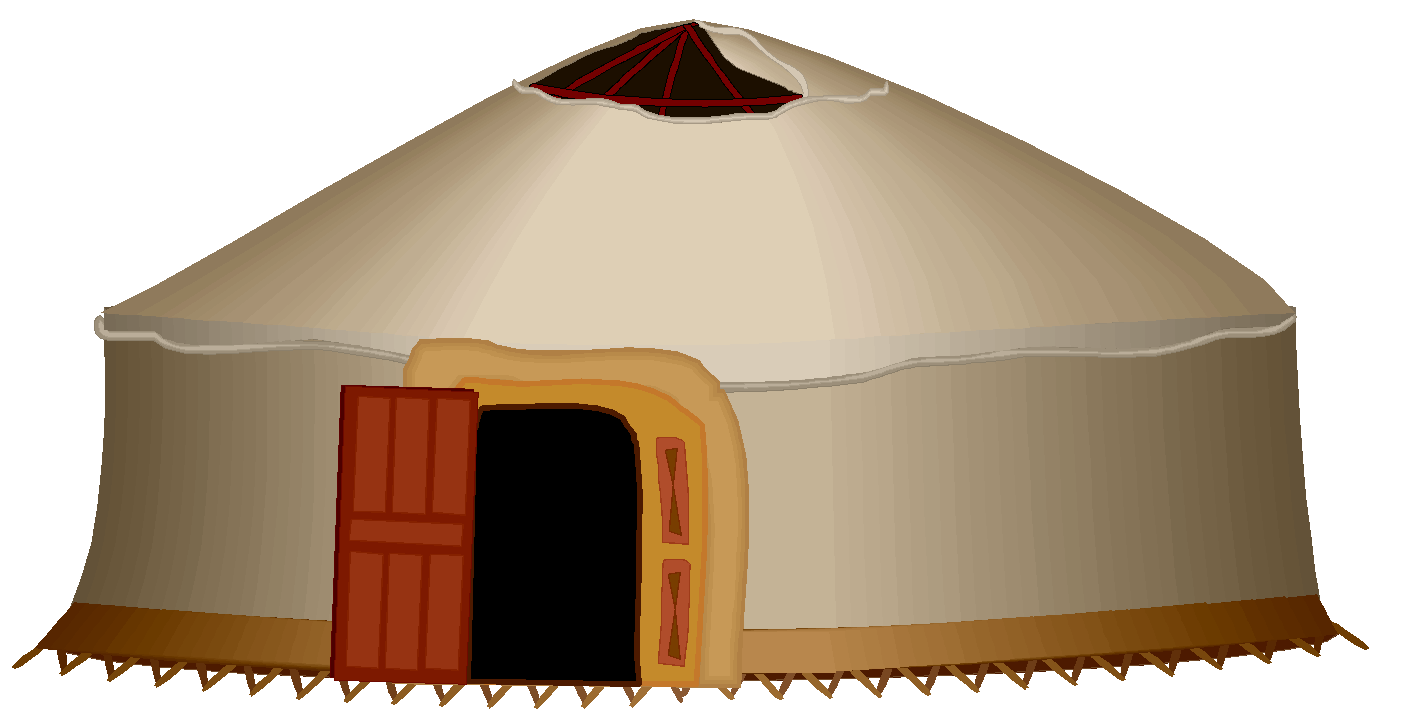 Нийт өрхийн 76 хувь буюу 10752 нь эрэгтэй тэргүүлэгчтэй, 24 хувь буюу 3376 нь эмэгтэй тэргүүлэгчтэй өрх байна.
Дундговь аймгийн статистикийн хэлтэс
Аймгийн хэмжээний нийт өрхийн 21,1 хувь нь 1 ам бүлтэй, 20,4 хувь нь 4 ам бүлтэй, 18,2 хувь нь 3 ам бүлтэй, 17,8 хувь нь 2 ам бүлтэй, 13,5 хувь нь 5 ам бүлтэй бол 9,6 хувь нь 6 болон түүнээс дээш ам бүлтэй өрх байна.
Дундговь аймгийн статистикийн хэлтэс
559       хүү
548
 охин
Дундговь аймгийн хэмжээнд 2016 онд 1107 хүүхэд шинээр мэндэлж өмнөх оноос 12-р өссөн байна. Төрсөн хүүхдийн  559 нь буюу 50,5 хувь нь эрэгтэй хүүхэд 548 нь эмэгтэй хүүхэд байна. Сайнцагаан, Адаацаг, Баянжаргалан Өндөршил, Сайхан-Овоо, Хулд,Цагаандэлгэр сумдад төрөлт өмнөх оноос өссөн байна.
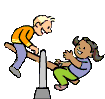 Дундговь аймгийн статистикийн хэлтэс
Улсын бүртгэлийн хэлтсээс авсан мэдээгээр 2016 онд 314 хүн нас барсан нь өмнөх оноос 2 хүнээр буурсан бөгөөд нийт нас баралтын 61 хувь буюу 191 нь эрэгтэй, 39 хувь буюу 123 нь эмэгтэйчүүд байна. Нийт нас баралтад 0-4 насны 14 хүүхэд байгаагийн 9 нь тухайн онд төрсөн 0 настай хүүхэд байна.
Дундговь аймгийн статистикийн хэлтэс
Нийт нас баралтын 53 хувь нь буюу 163 нь 60-аас дээш насныхан, 39 хувь буюу 121 нь  20-59 насныхан,3 хувь буюу 8 нь 5-19 насныхан, 5 хувь буюу 14 нь 0-4 насны хүүхэд байгаагийн 9 нь тухайн онд төрсөн 0 настай хүүхэд байна.
Дундговь аймгийн статистикийн хэлтэс
Тухайн онд 169 гэрлэлт бүртгэгдсэн нь өмнөх оноос 13-аар буурсан байна.
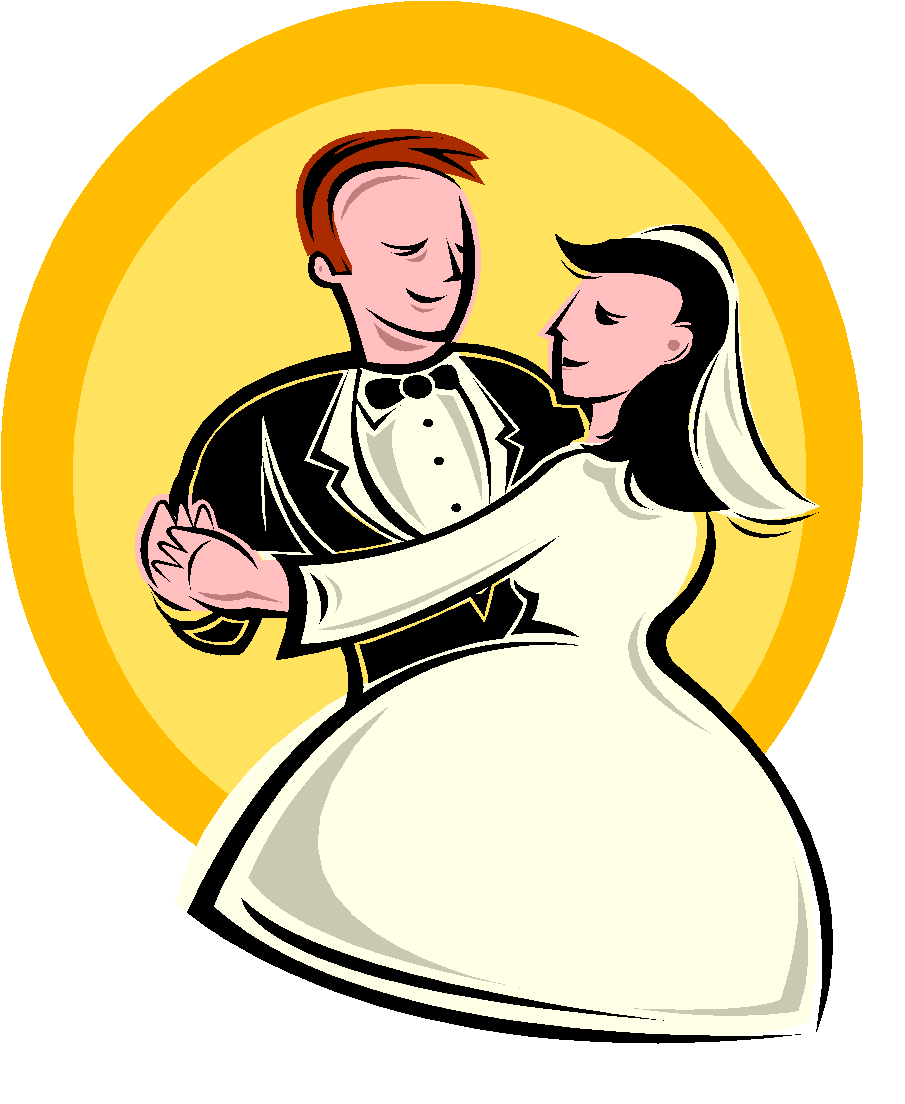 Цуцлалт 32 бүртгэгдсэн нь өмнөх оноос 1-р буурсан. Цуцлуулсан гэр бүлийн 23 нь буюу 71,8 хувь нь 7-дээш жил хамт амьдарсан гэр бүл байгаа бол 28,2 хувь нь 1-6 жил хамт амьдарсан гэр бүл байна
Дундговь аймгийн статистикийн хэлтэс
Аймгийн хэмжээнд 32 бүтэн өнчин хүүхэд байгаагийн 15 нь эмэгтэй. 31 нь 5 дээш насны хүүхэд байгаа бол 0-4 насны 1 хүүхэд байна.  Хагас өнчин 437 хүүхэд байгаагийн 212 нь эмэгтэй хүүхэд байна. Хагас өнчин хүүхдүүдийн 304 буюу 72 хувь нь 10-с дээш насны хүүхэд, 98 нь 5-9 насны хүүхэд, 35 нь 0-4 насны хүүхэд байна.
Дундговь аймгийн статистикийн хэлтэс
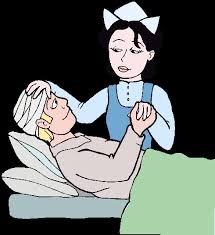 Аймгийн хэмжээнд ганц биеэр амьдарч байгаа ахмад настан 1069 хүн байгаагийн 750 нь буюу 70.2% нь эрэгтэй/60 дээш насны/, 29.8 хувь нь 55 –с дээш насны эмэгтэйчүүд байна.Үүнээс  Сайнцагаан суманд 233 эрэгтэй 77 эмэгтэй ганц биеэр амьдарч байна.
Дундговь аймгийн статистикийн хэлтэс
2016 оны эцсээр аймгийн хэмжээнд хөгжлийн бэрхшээлтэй 1747 хүн байгаа нь өнгөрсөн  оны мөн үеэс 4,9 хувиар буурсан байна. Хөгжлийн бэрхшээлтэй нийт хүн амын 44,2 хувийг эмэгтэйчүүд эзэлж байна. Аймгийн хэмжээнд хөгжлийн бэрхшээлтэй 0-17 насны хүүхэд 97 байна.
Дундговь аймгийн статистикийн хэлтэс
Хөгжлийн бэрхшээлийг төрлөөр авч үзвэл 46%/800хүн/ төрөлхийн, 41%/722хүн/ ердийн өвчнөөр, 6%/106 хүн/ ахуйн ослоор, 3 хувь /52хүн/ нь мэргэжлээс шалтгаалах өвчнөөр, 3%/53 хүн/ зам тээврийн ослоор, 1 хувь буюу 14 хүн ахуйн ослын улмаас хөгжлийн бэрхшээлтэй болсон байна.
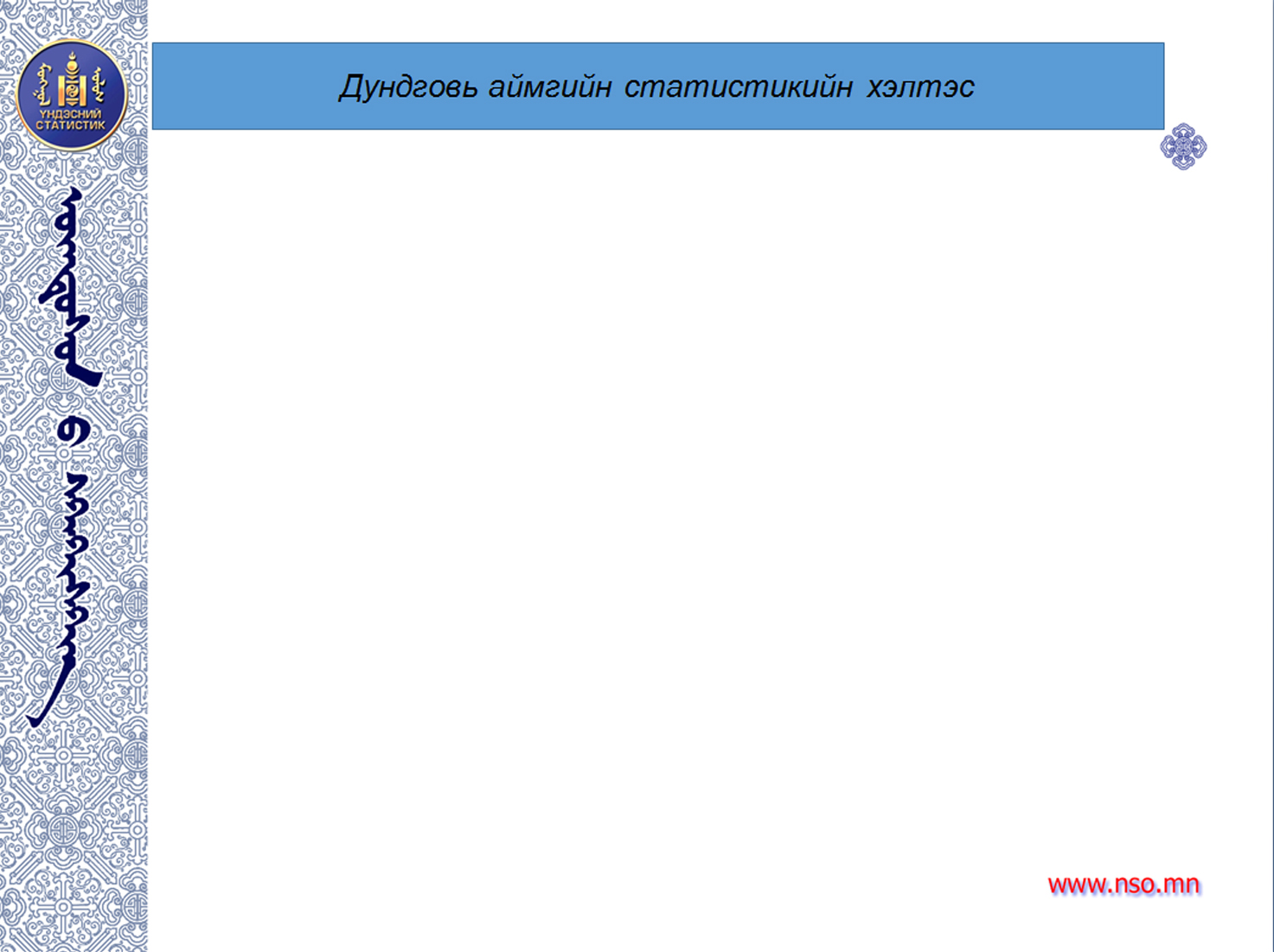 Тусламжийн орлогыг оруулан тооцсоноор аймгийн х‎эмжээний нийт орлого ба тусламж 39528,3 сая төгрөг болж, төлөвлөгөөний биел‎элт 97,6 хувьтай байна. Энэ нь өнгөрсөн  мөн үеэс 107,8 хувиар өссөн байна.  Аймгийн нийт орлогын 83 хувийг тусламжийн орлого, 11 хувийг татварын орлого, 6 хувийг татварын бус орлого бүрдүүлж байна.
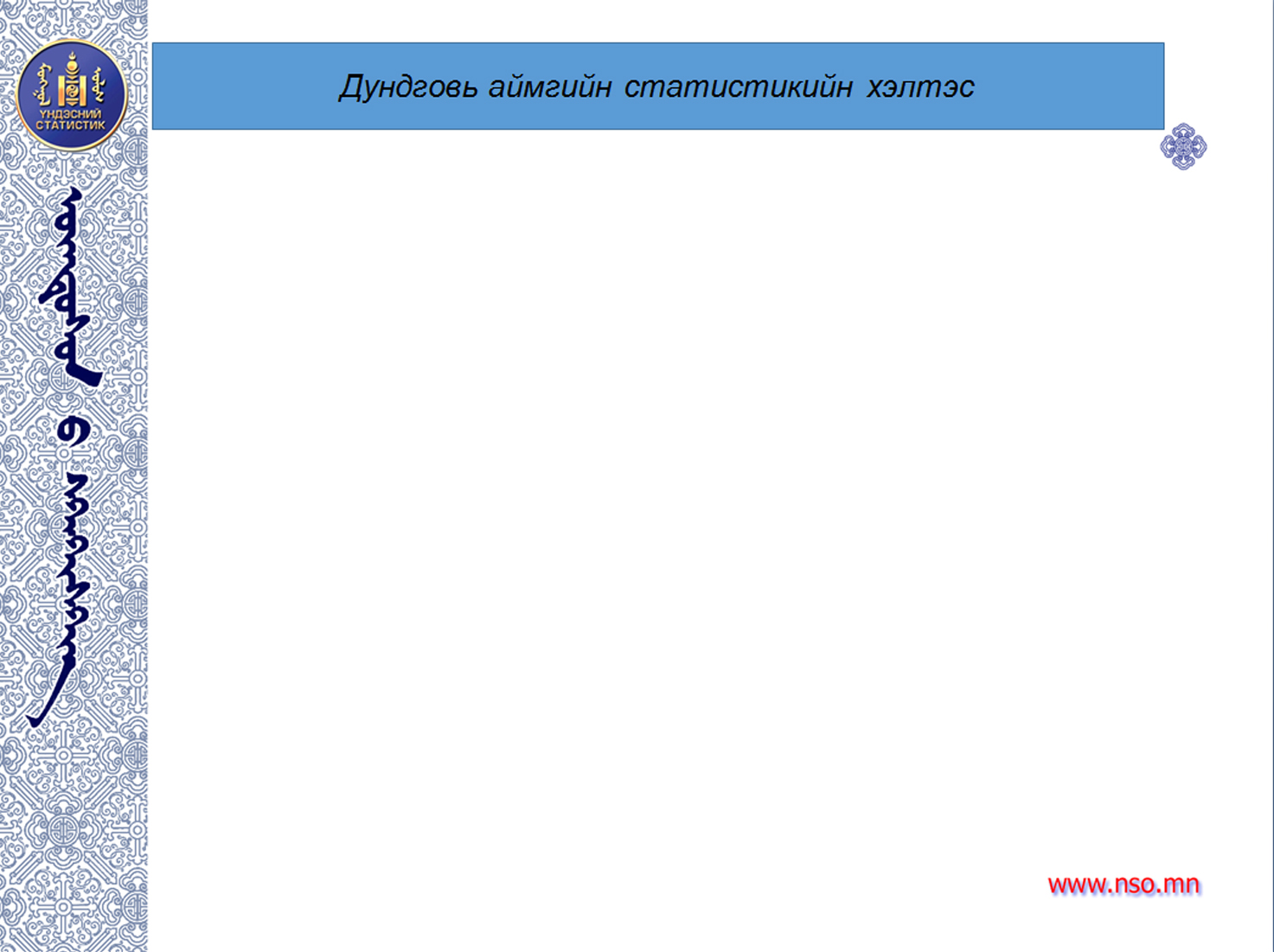 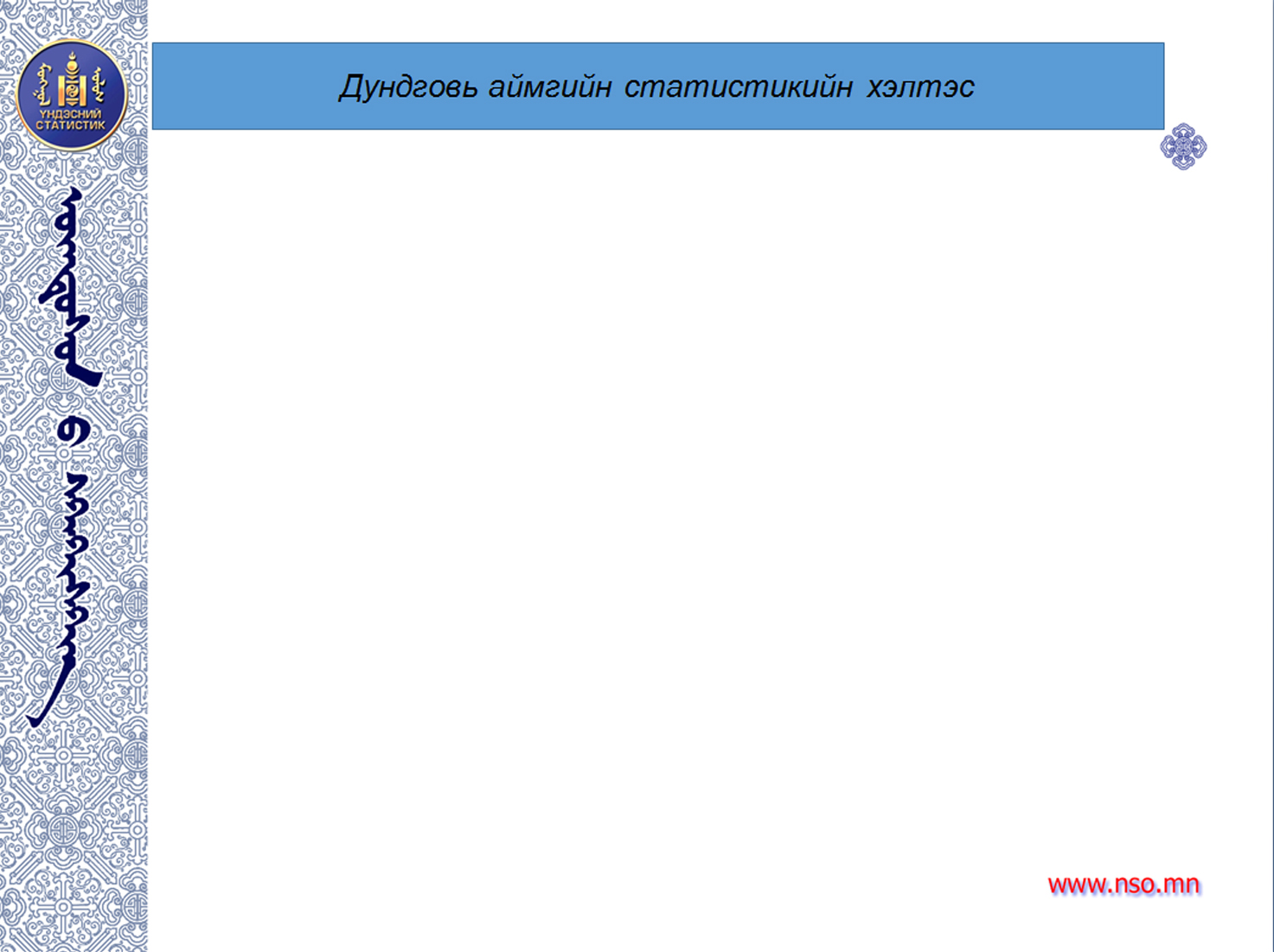 Банкны зээлийн үлдэгдэл өмнөх оны мөн үеэс 13,0 хувиар өсч 84178,6 сая төгрөг болов. Үүнээс хугацаа хэтэрсэн зээл 372,7 сая төгрөг болж 52,0 хувиар  өссөн бол  чанаргүй зээл 619,5 сая төгрөгийн үлдэгдэлтэй болж өмнөх оны мөн үеэс 2,2  дахин өссөн байна. Нийт зээлийн үлдэгдлийн 1,2 хувийг хугацаа хэтэрсэн ба чанаргүй зээл эзэлж байна. Иргэдийн хувийн хадгаламж  өмнөх оны мөн үеэс 20,7  хувиар өсч 32637,3  сая төгрөг болов.
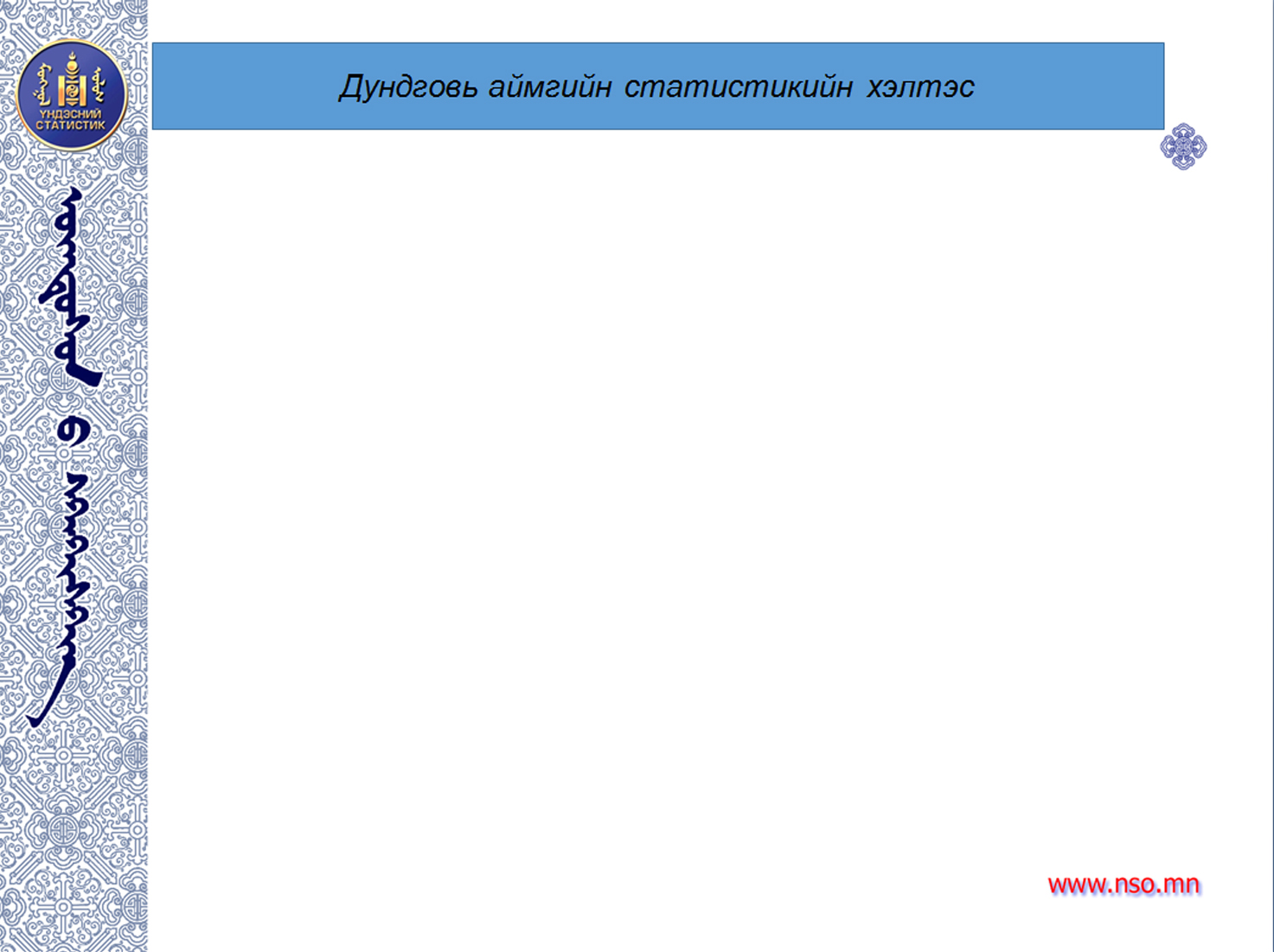 2016 оны жилийн эцсийн мал тооллогын дүн
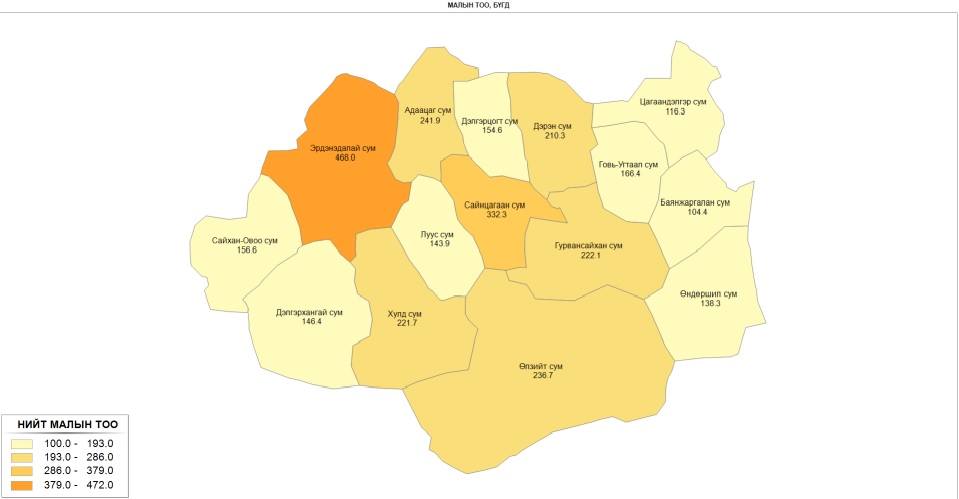 Дундговь аймаг 2016 оны жилийн эцсийн мал тооллогоор 3 059 855 толгой мал тоолуулж өмнөх оноос 295 482 толгой буюу 10.7 хувиар өслөө.
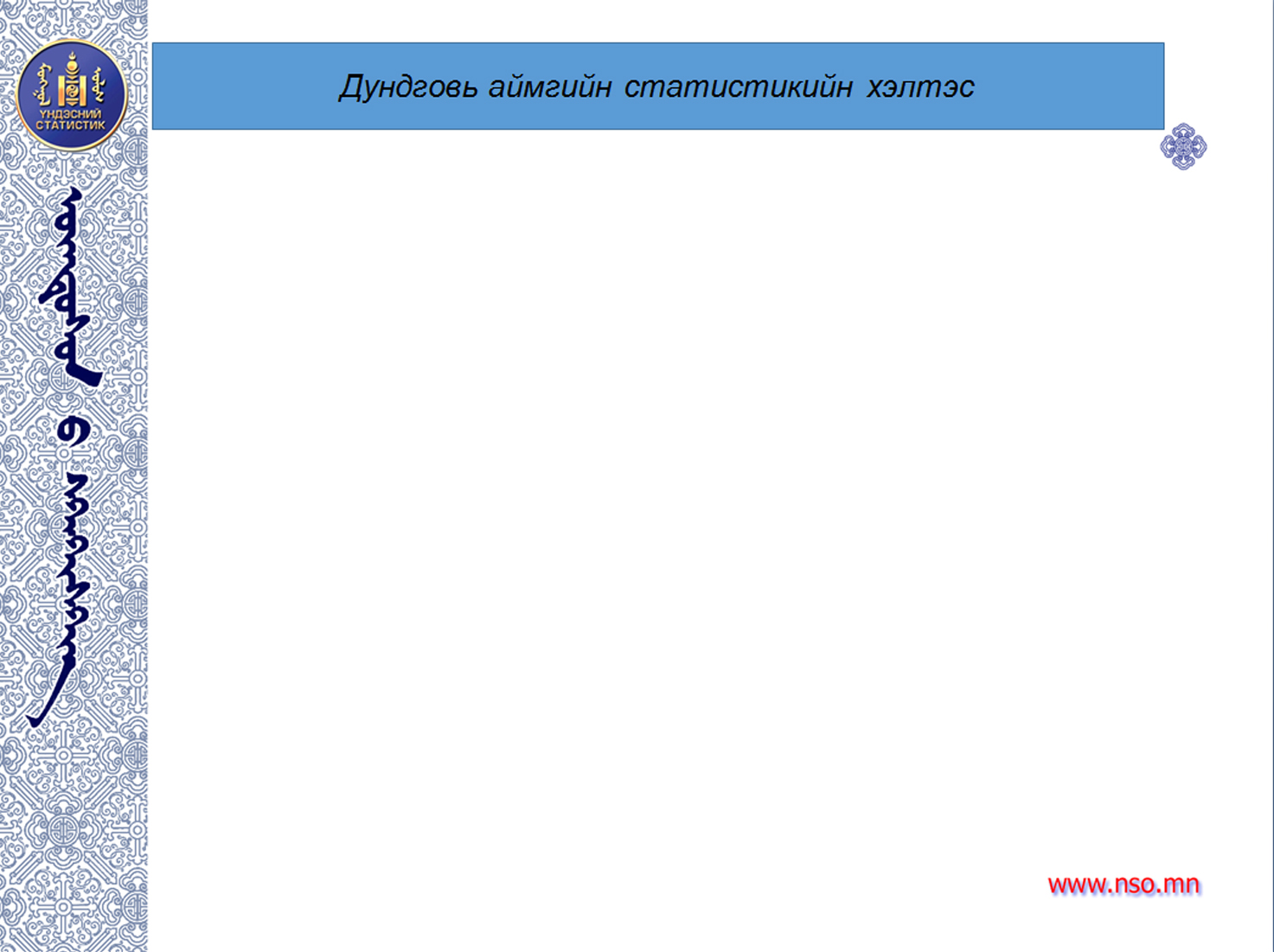 Малын өсөлтийг төрлөөр нь авч үзвэл адуу 10.7 хувь буюу 13.3 мянга, үхэр 14.1 хувь буюу 7.7 мянга, тэмээ 10.0 хувь буюу 3.1 мянга, хонь 13.5 хувь буюу 170.9 мянга, ямаа 7.8 хувь буюу 100.4 мянган толгойгоор тус тус өссөн байна.
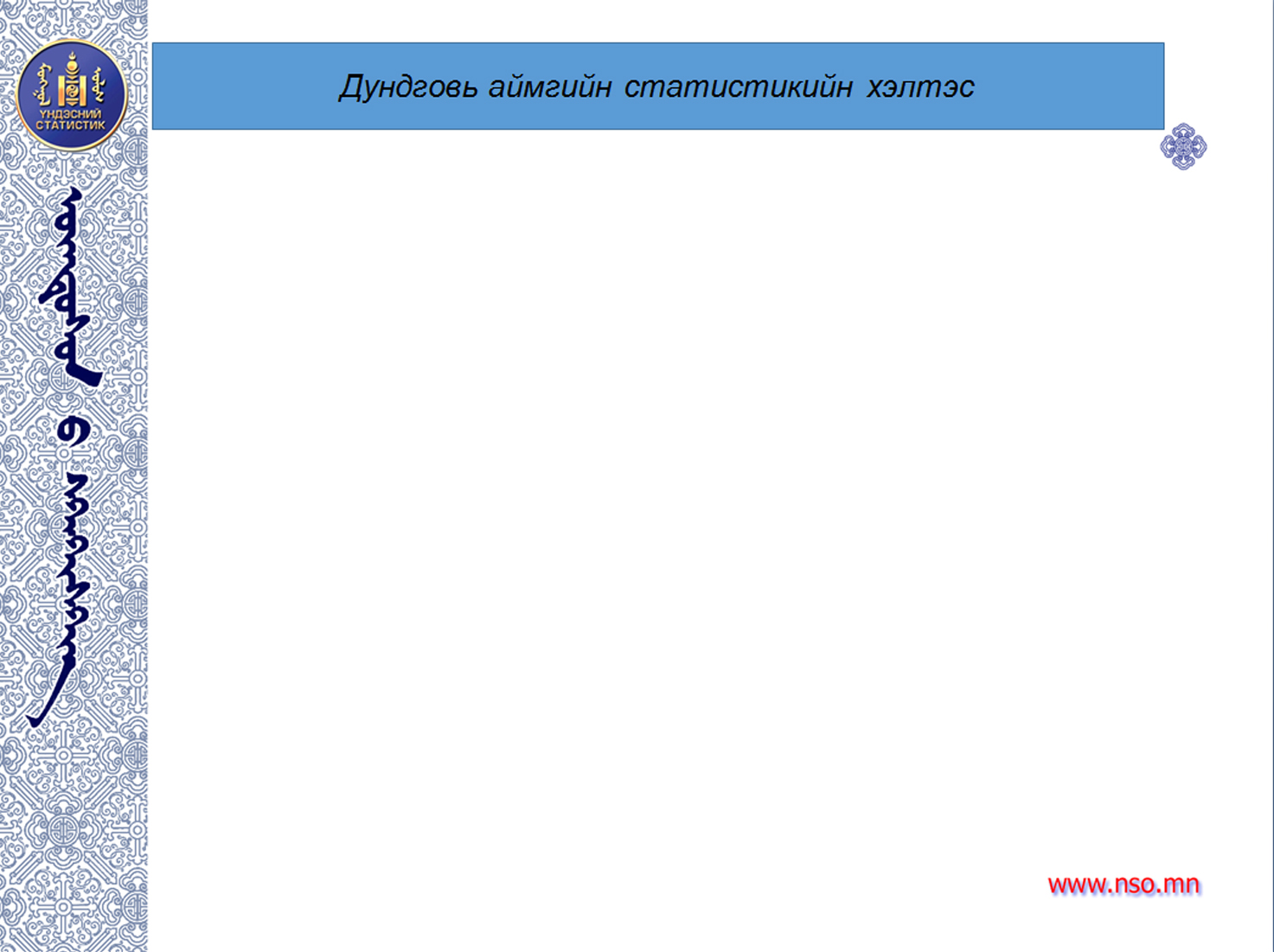 2016
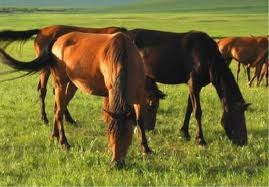 13.3 мянган толгой буюу 10.8 хувиар
2015
2016
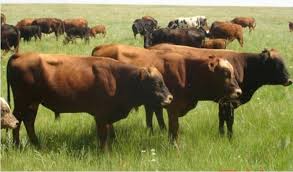 7.8 мянган толгой буюу 14.1хувиар
2015
2016
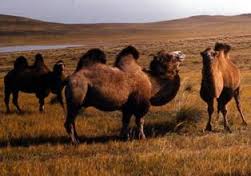 3.1 мянган толгой буюу 10.0 хувиар
2015
2016
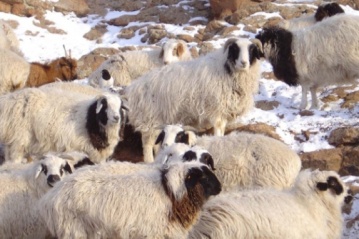 171.0  мянган толгой буюу 13.5 хувиар
2015
2016
100.4 мянган толгой буюу 7.8 хувиар
2015
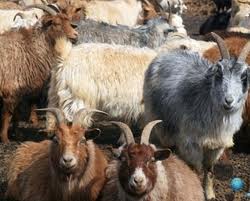 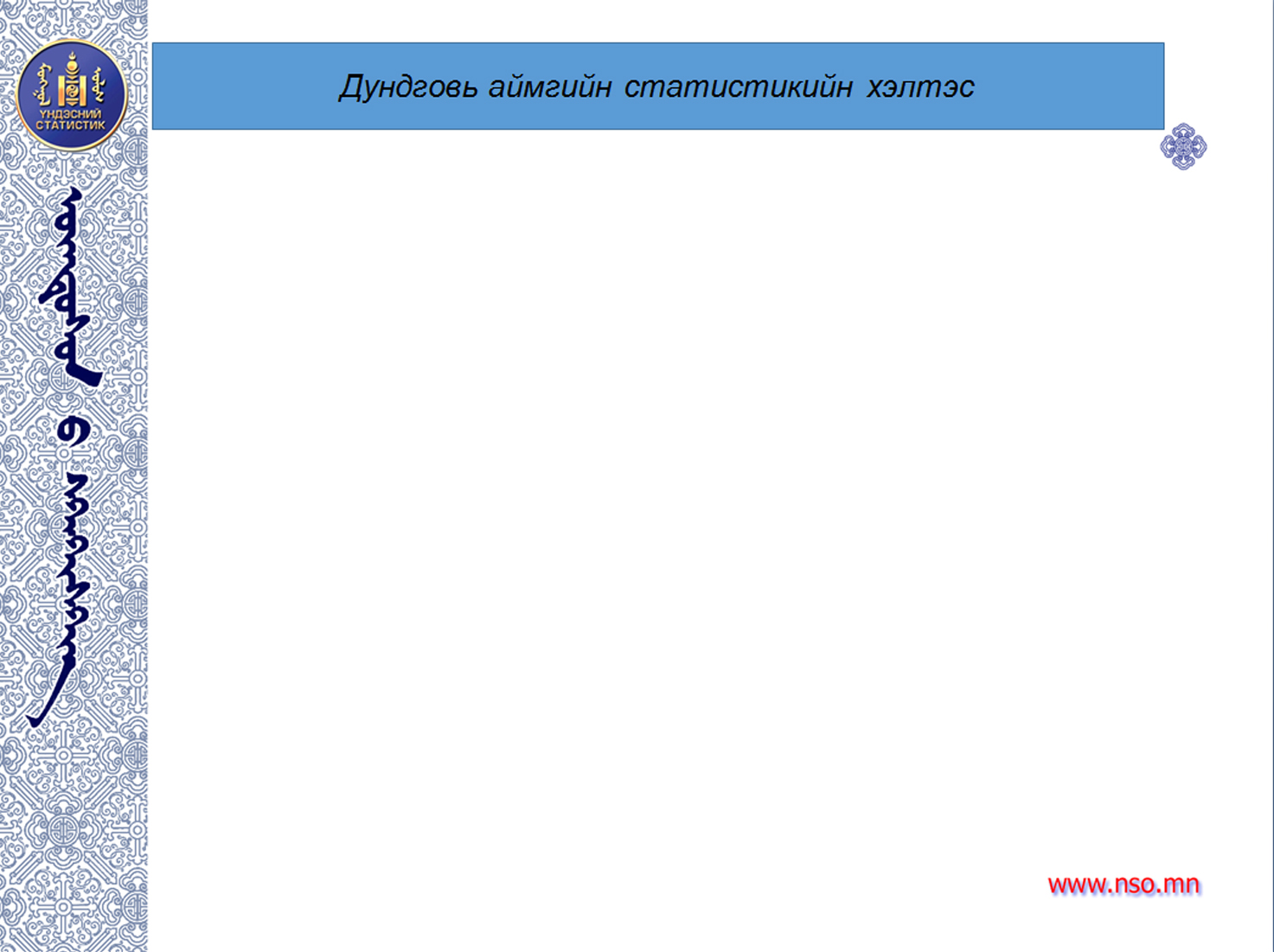 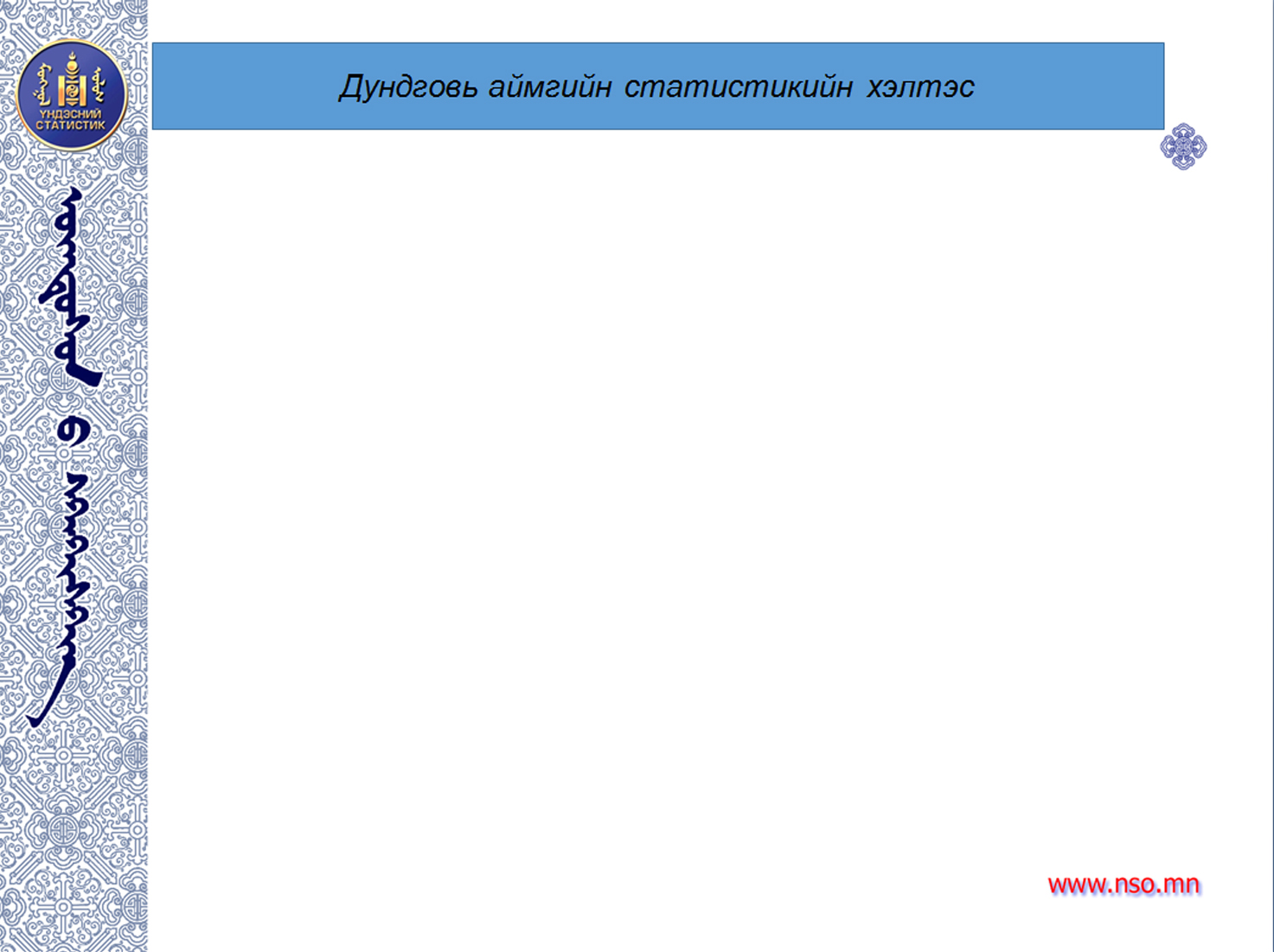 2016 оны жилийн эцсийн мал тооллогын дүнгээр нийт сүрэгт эзлэх хонины хувь 1.2 пунктээр өсч, ямааны эзлэх хувь 1.2 пунктээр буурсан адуу, үхэр, тэмээ өмнөх оны түвшинд байна.
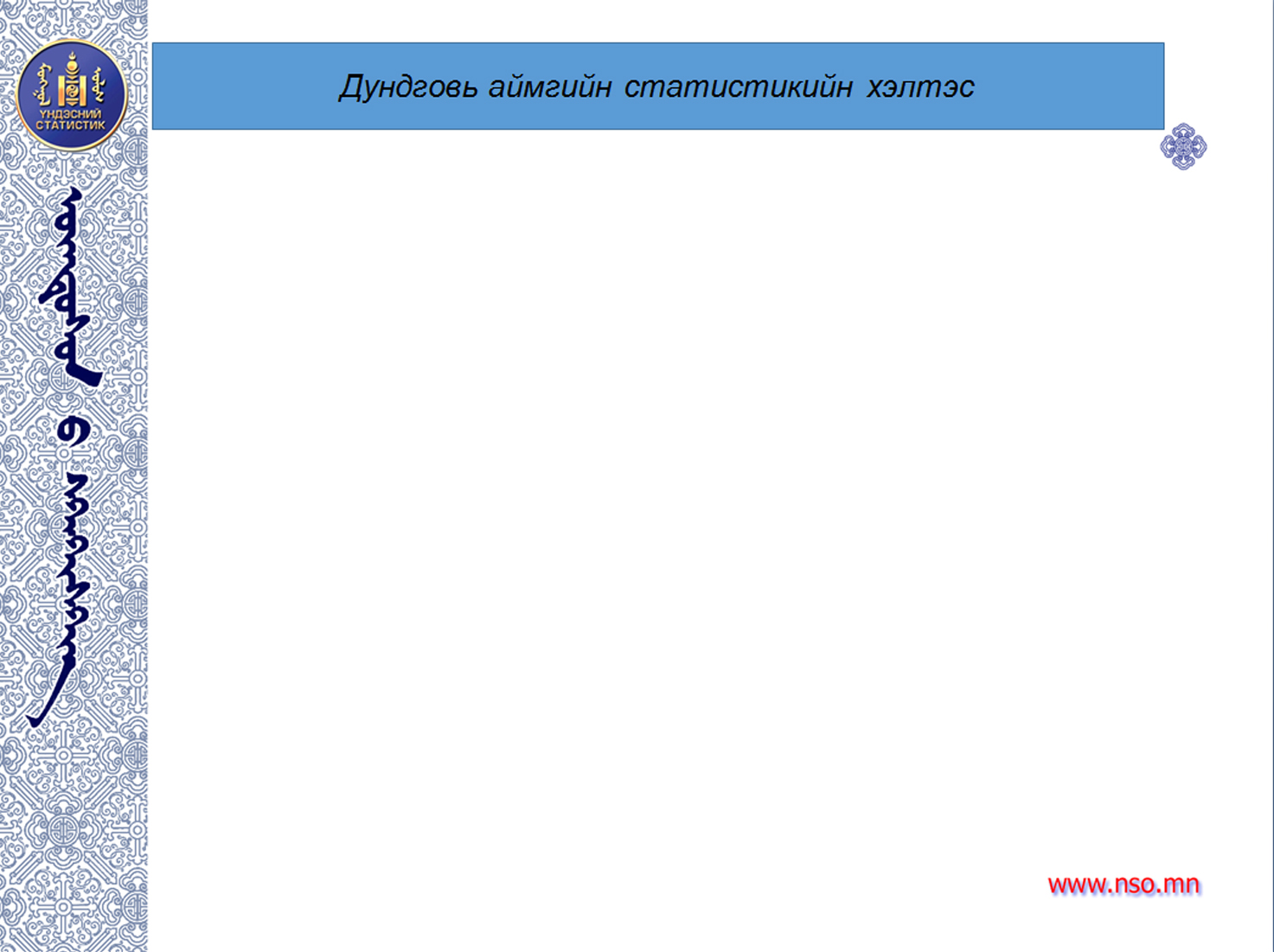 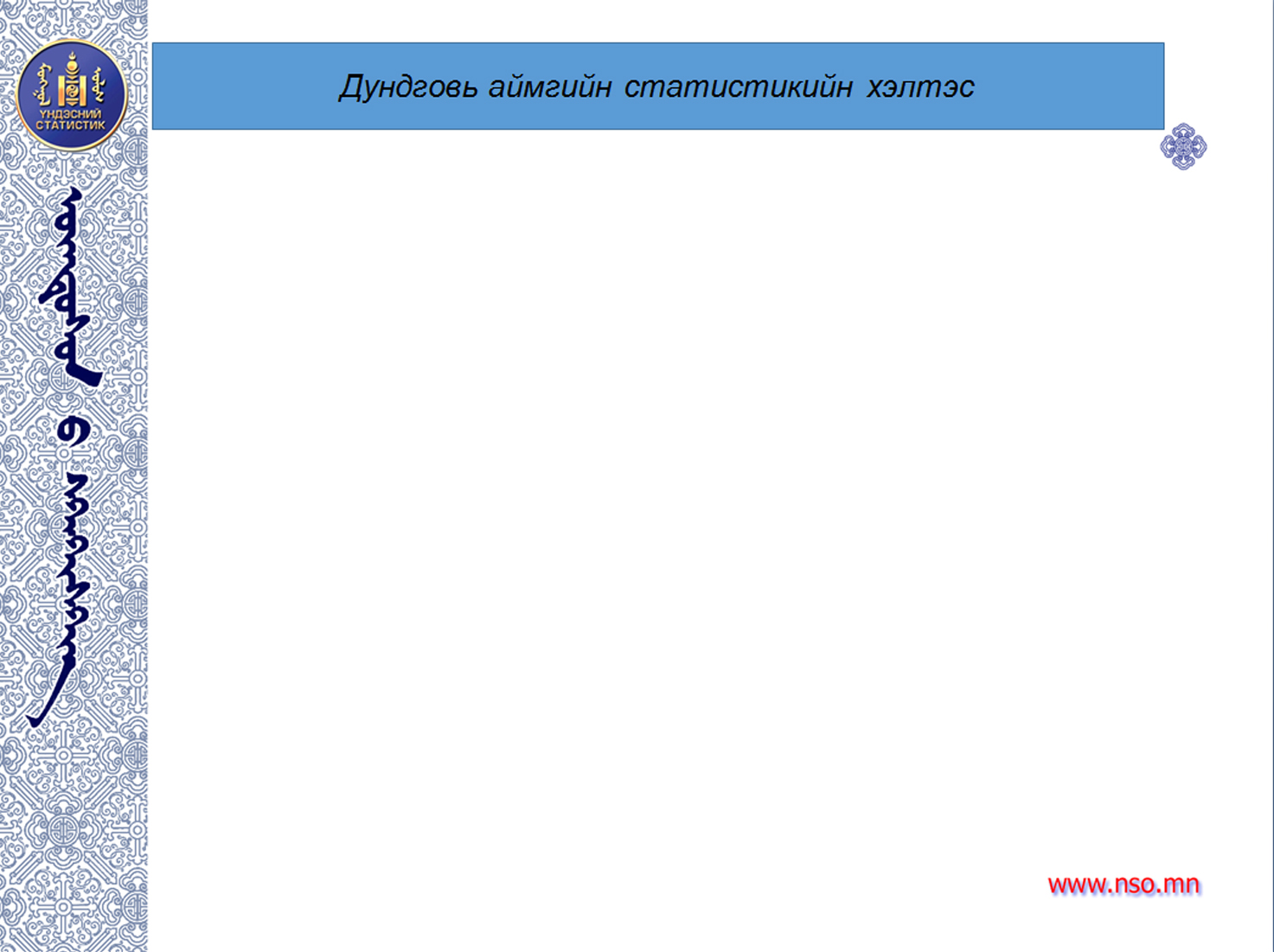 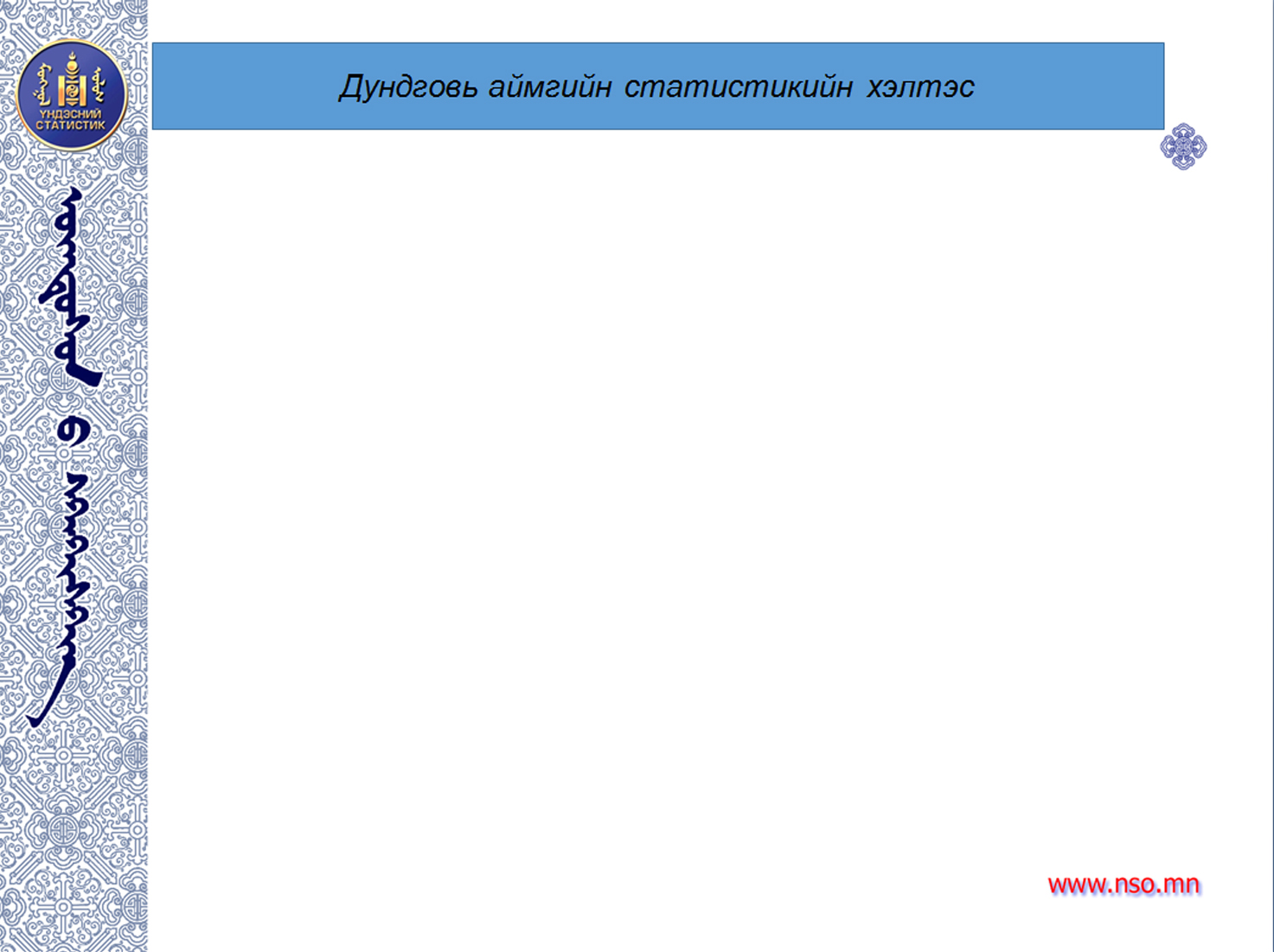 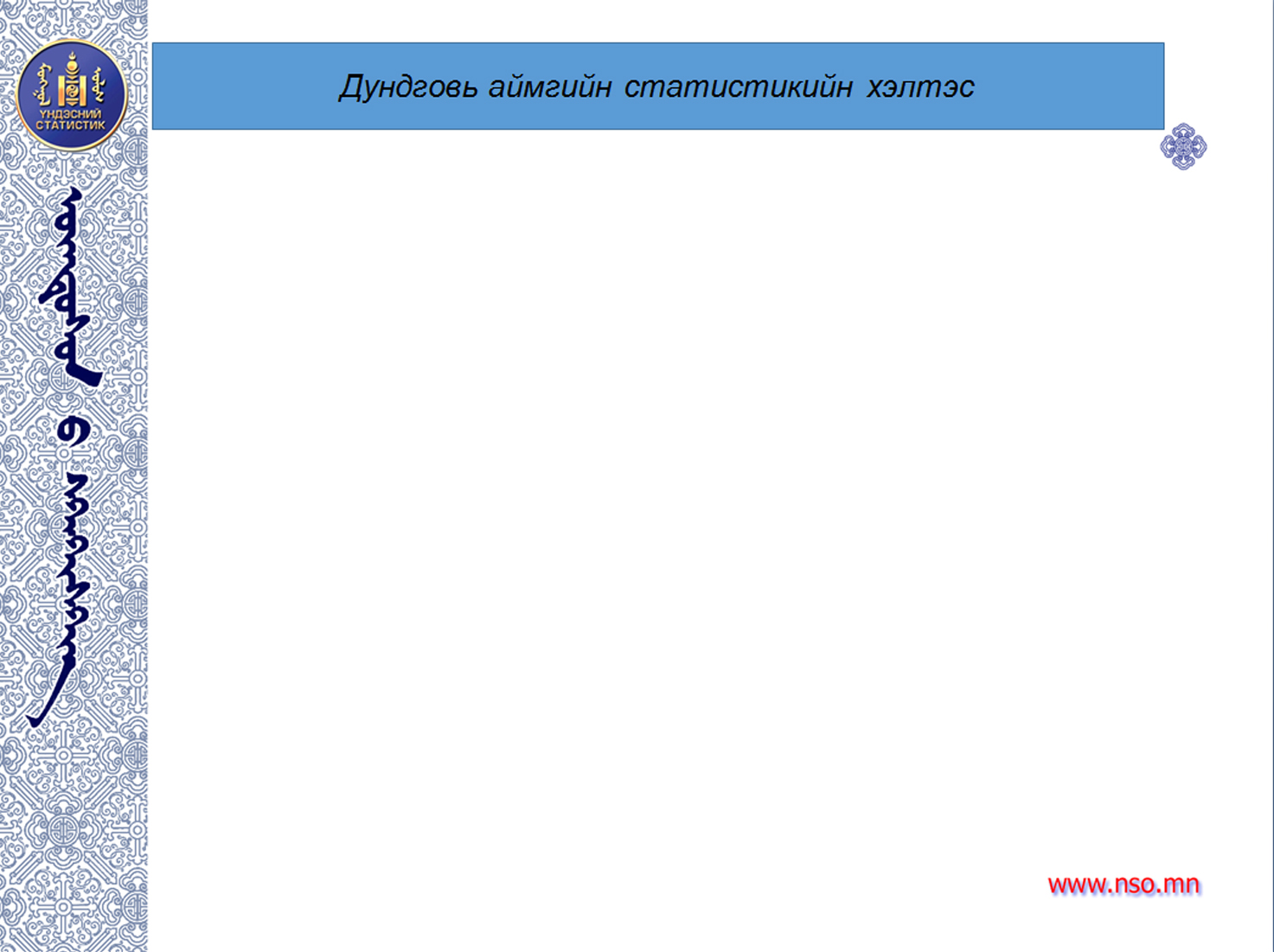 Адууны тоо, сумаар, мянган толгой
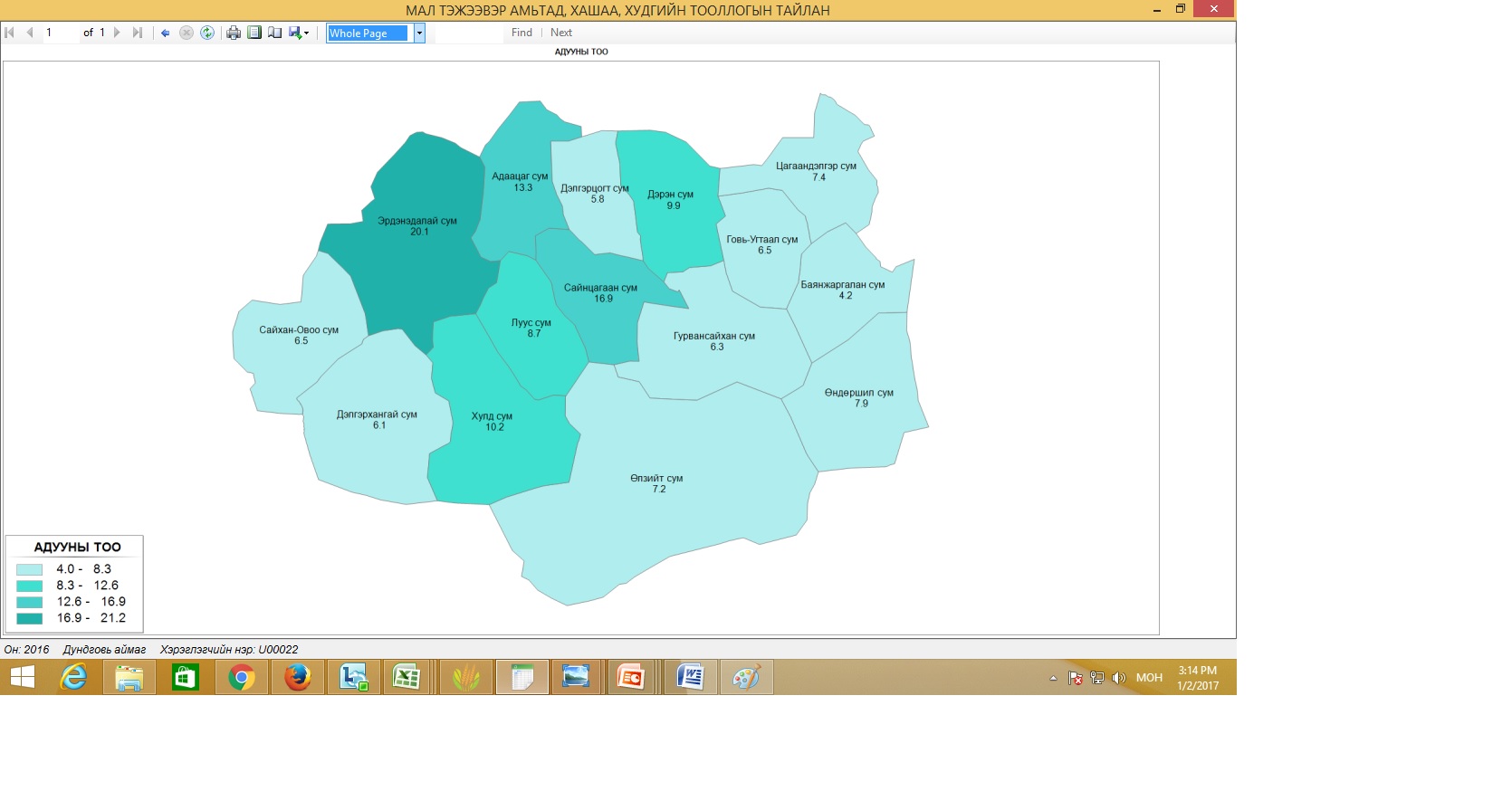 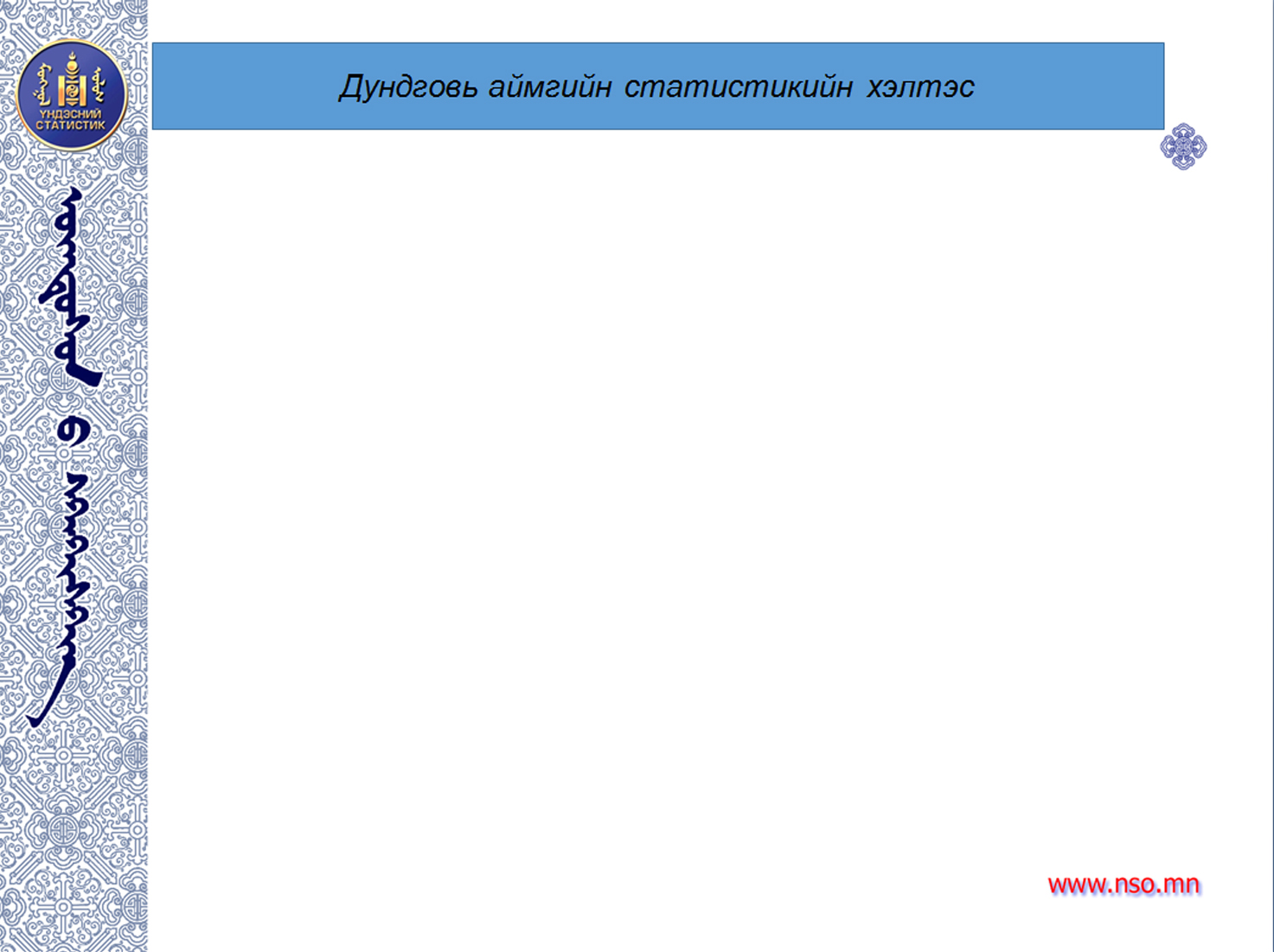 Үхрийн тоо, сумаар, мянган толгой
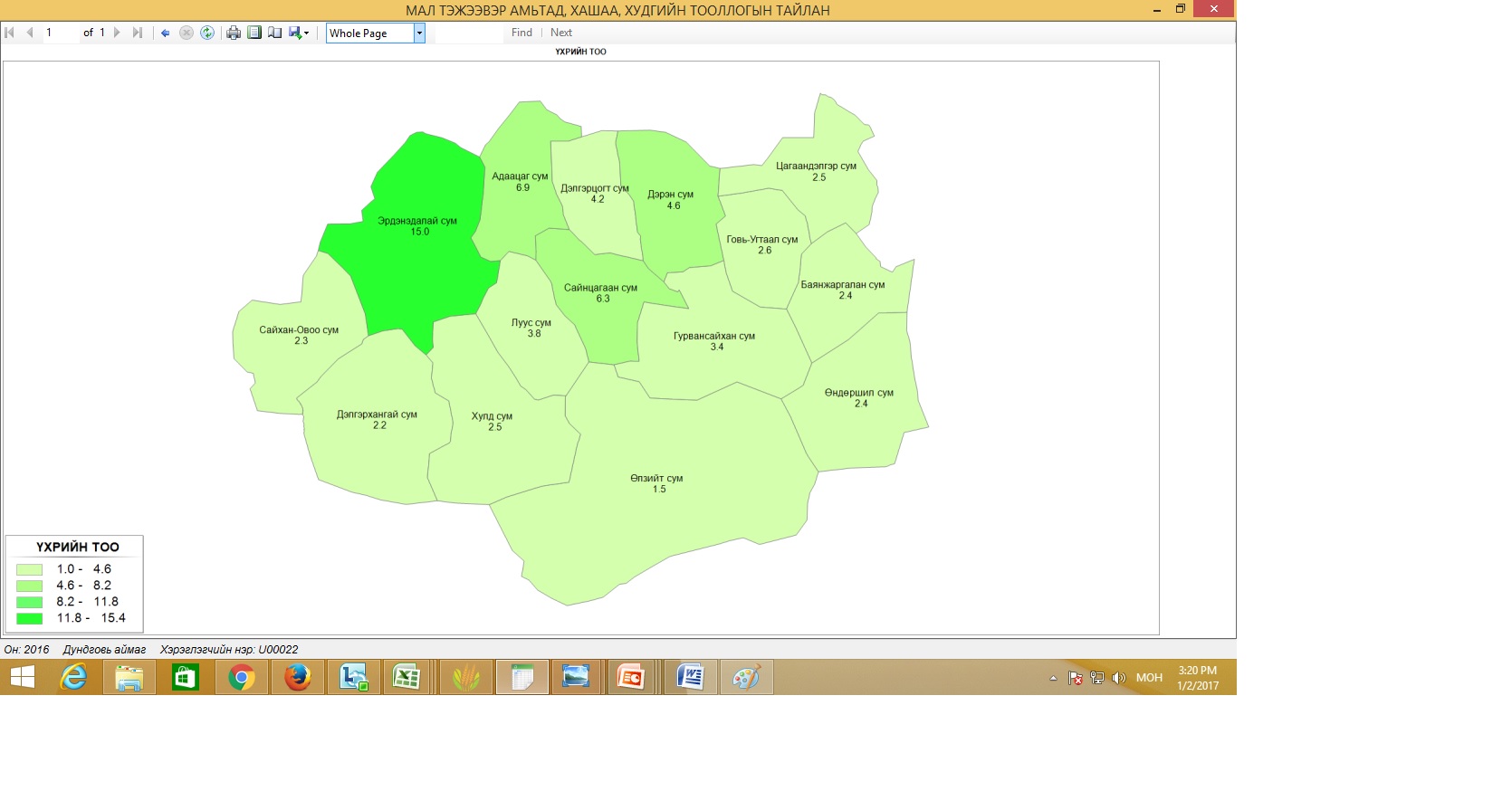 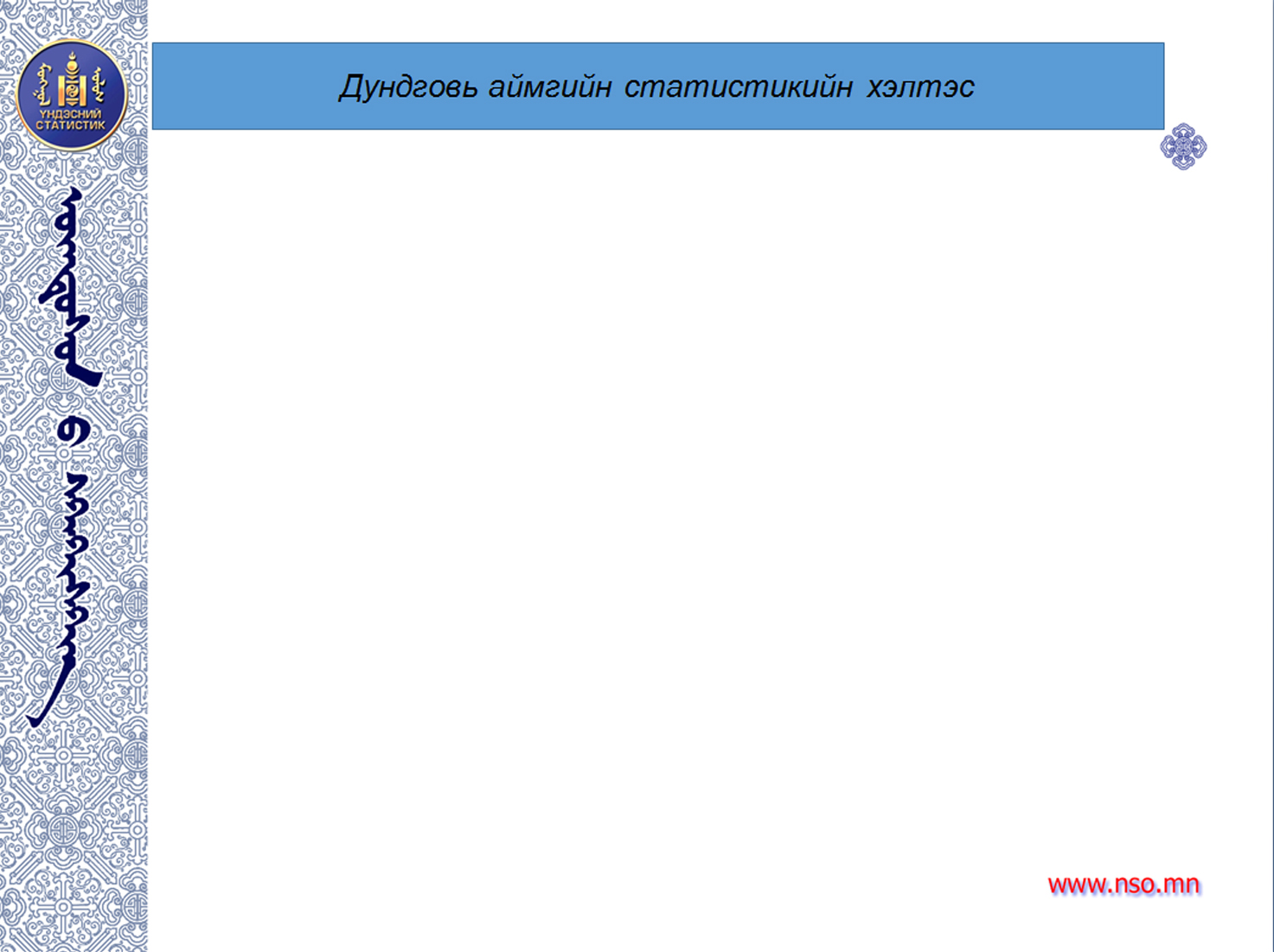 Тэмээний тоо, сумаар, мянган толгой
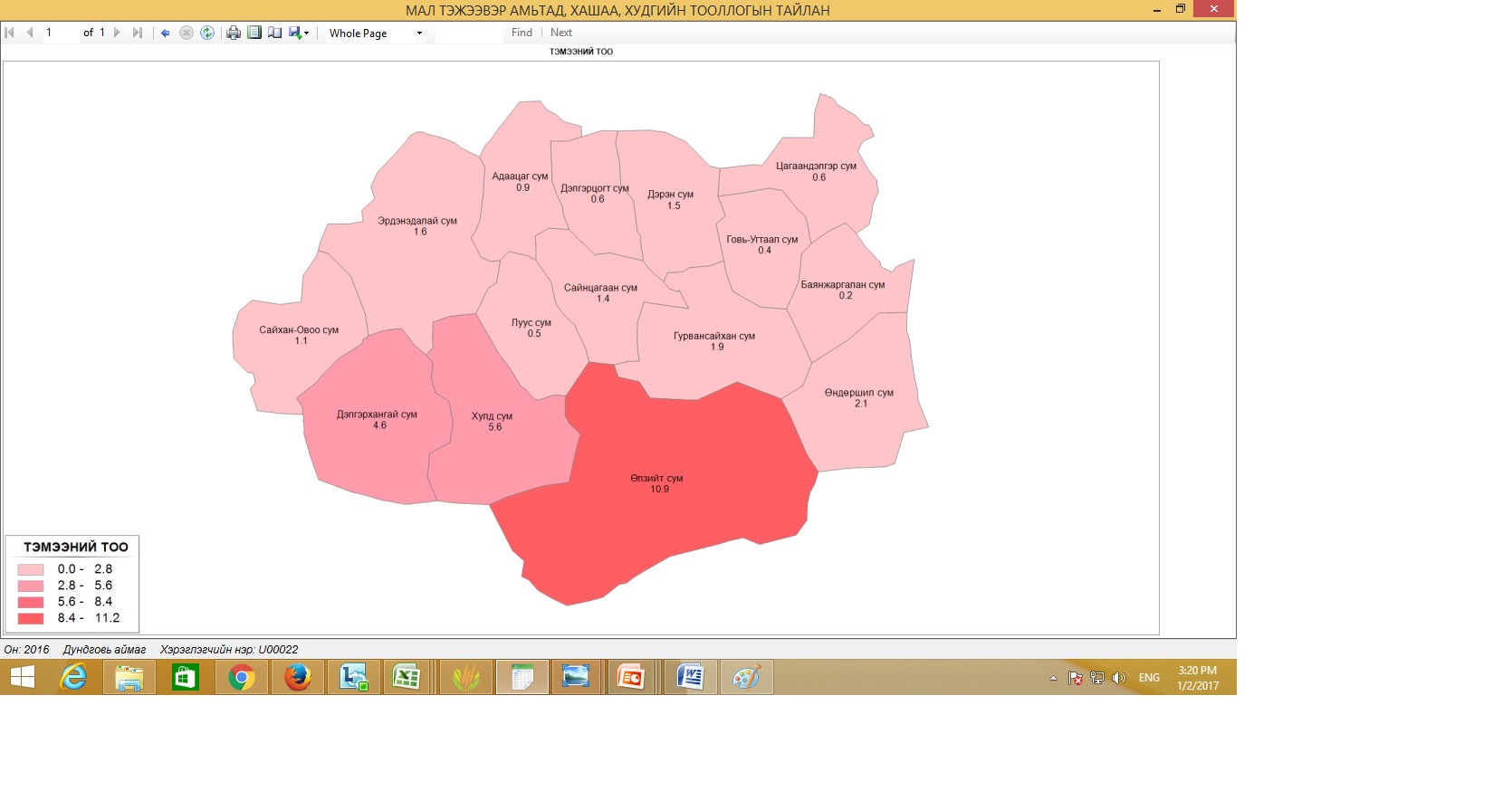 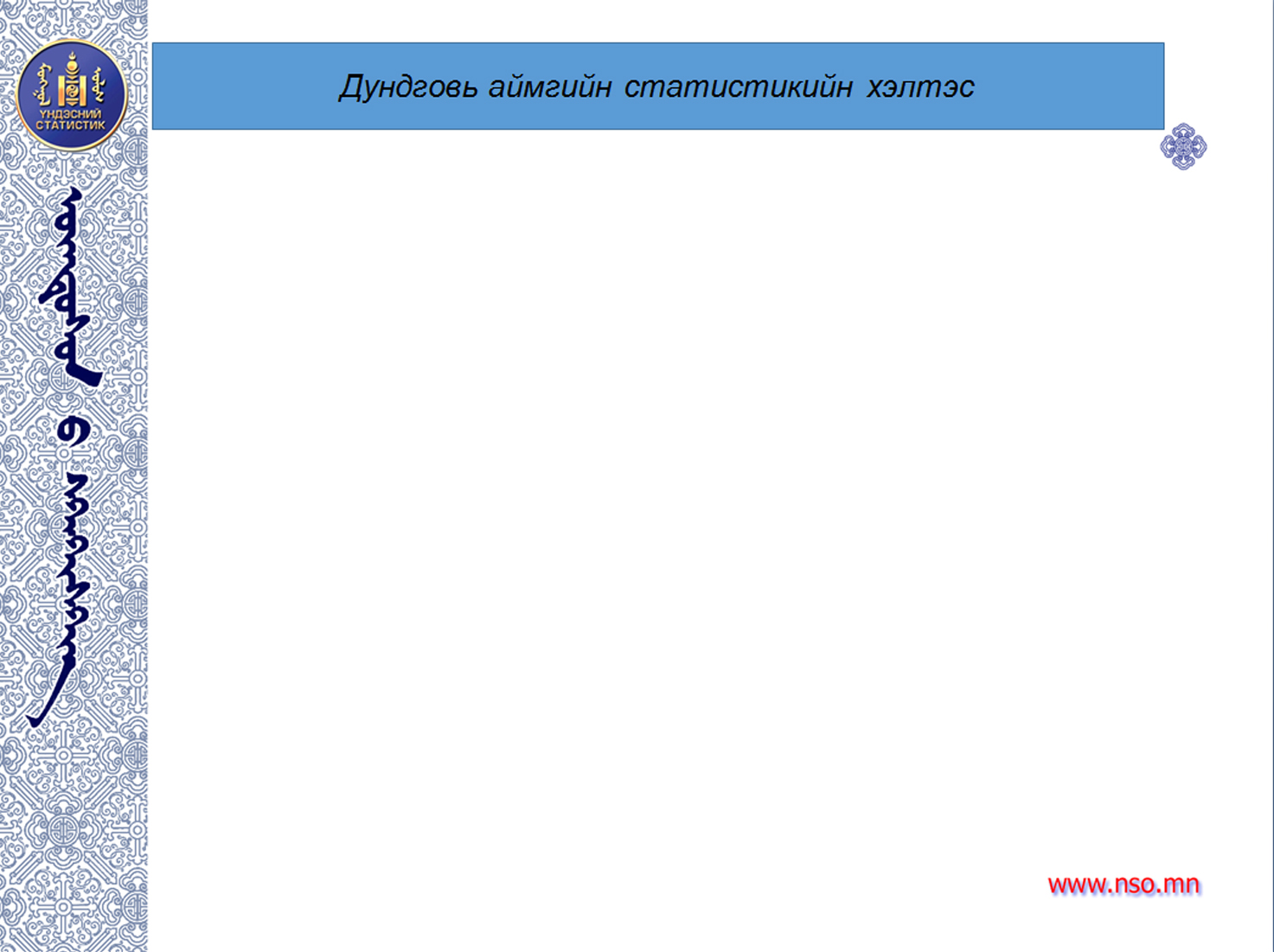 Хонины тоо, сумаар, мянган толгой
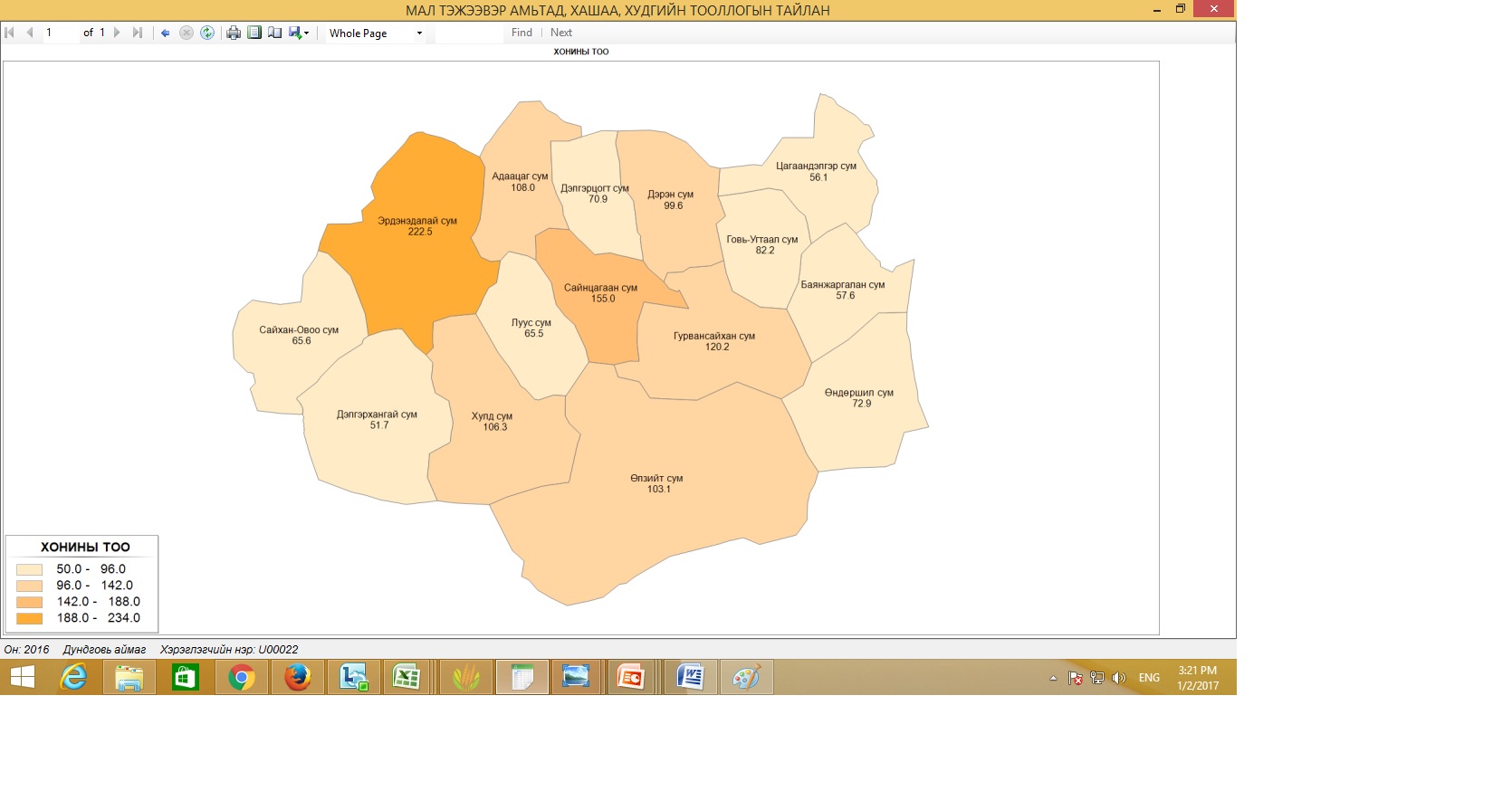 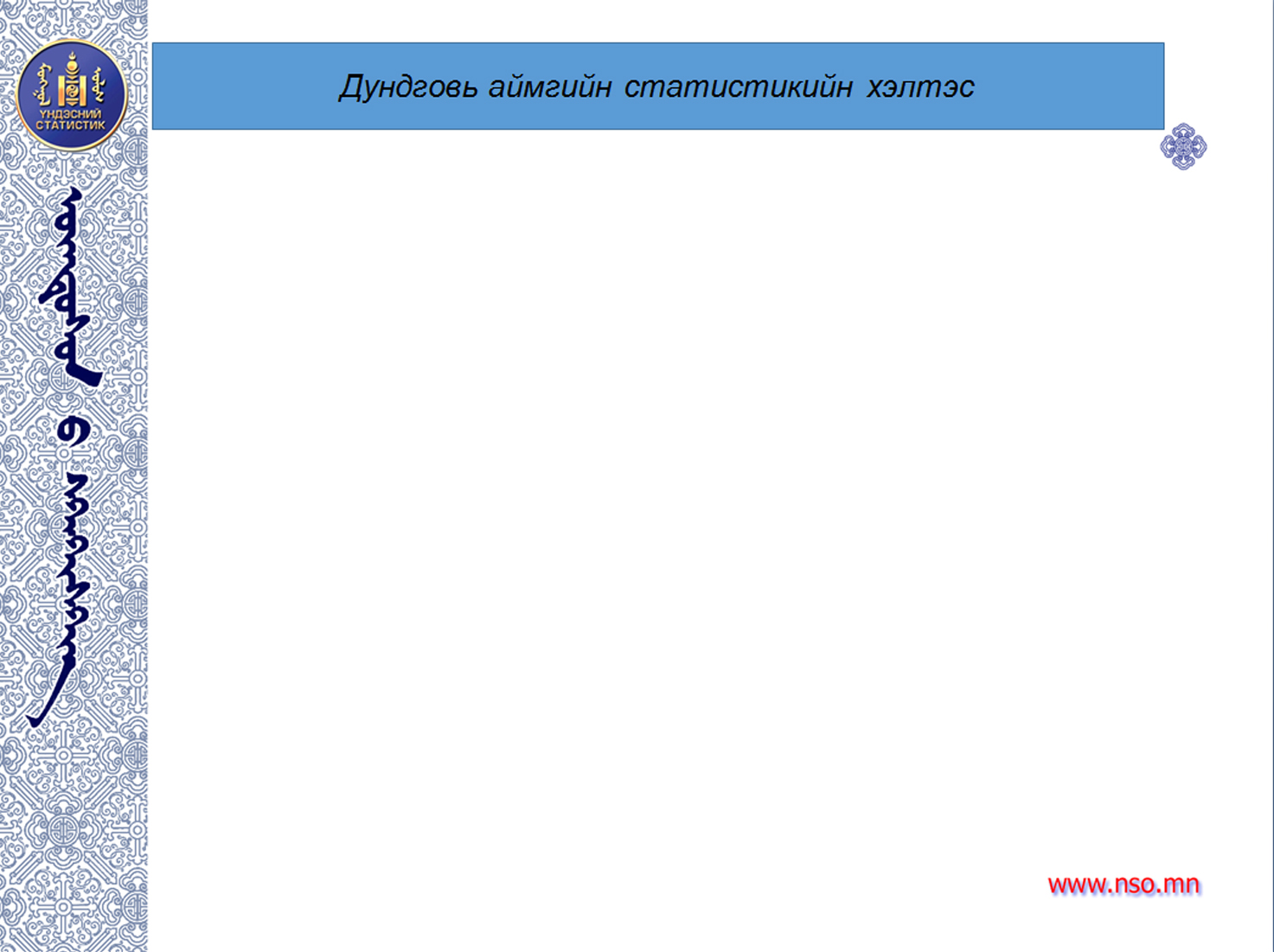 Ямааны тоо, сумаар, мянган толгой
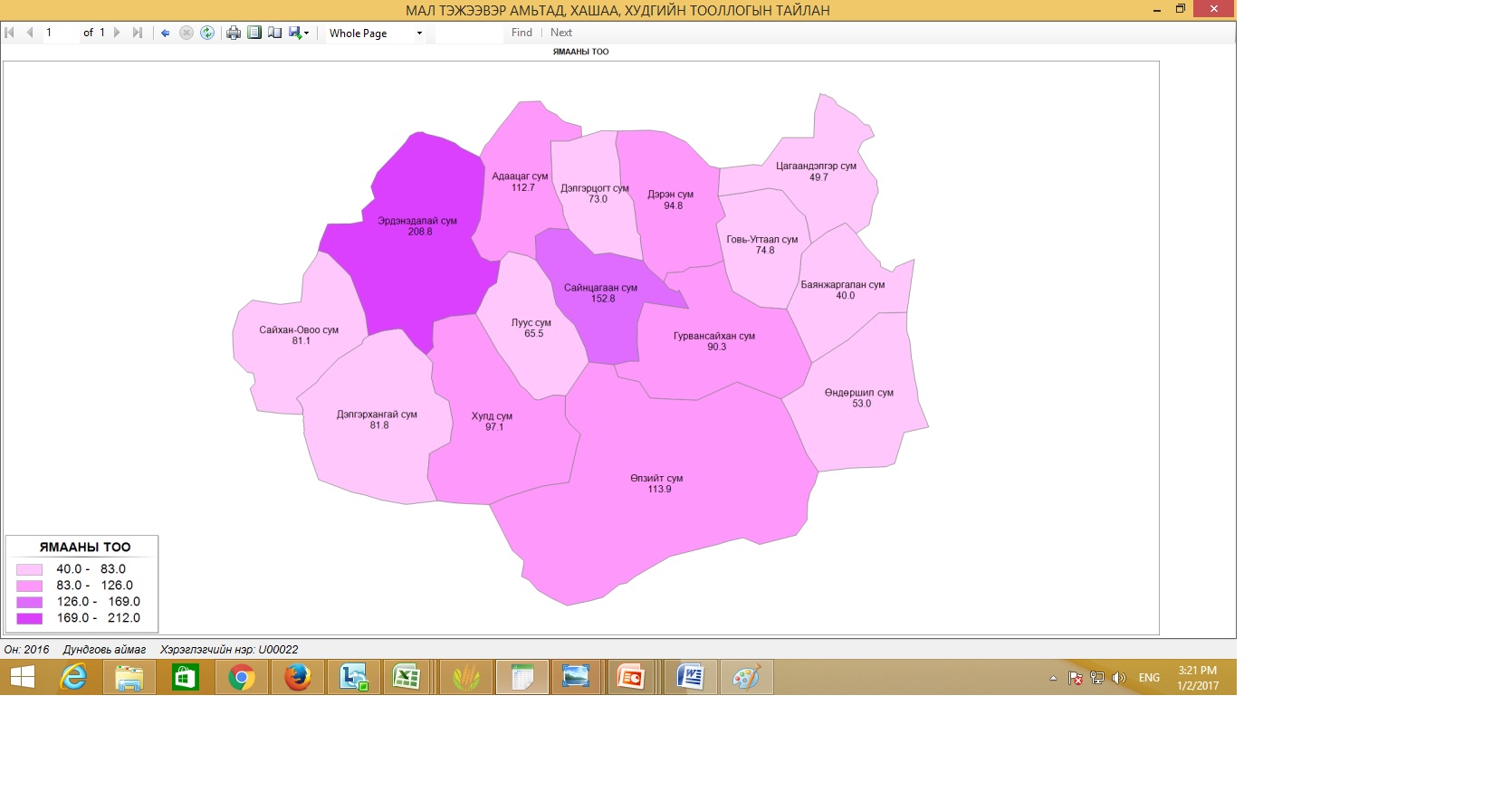 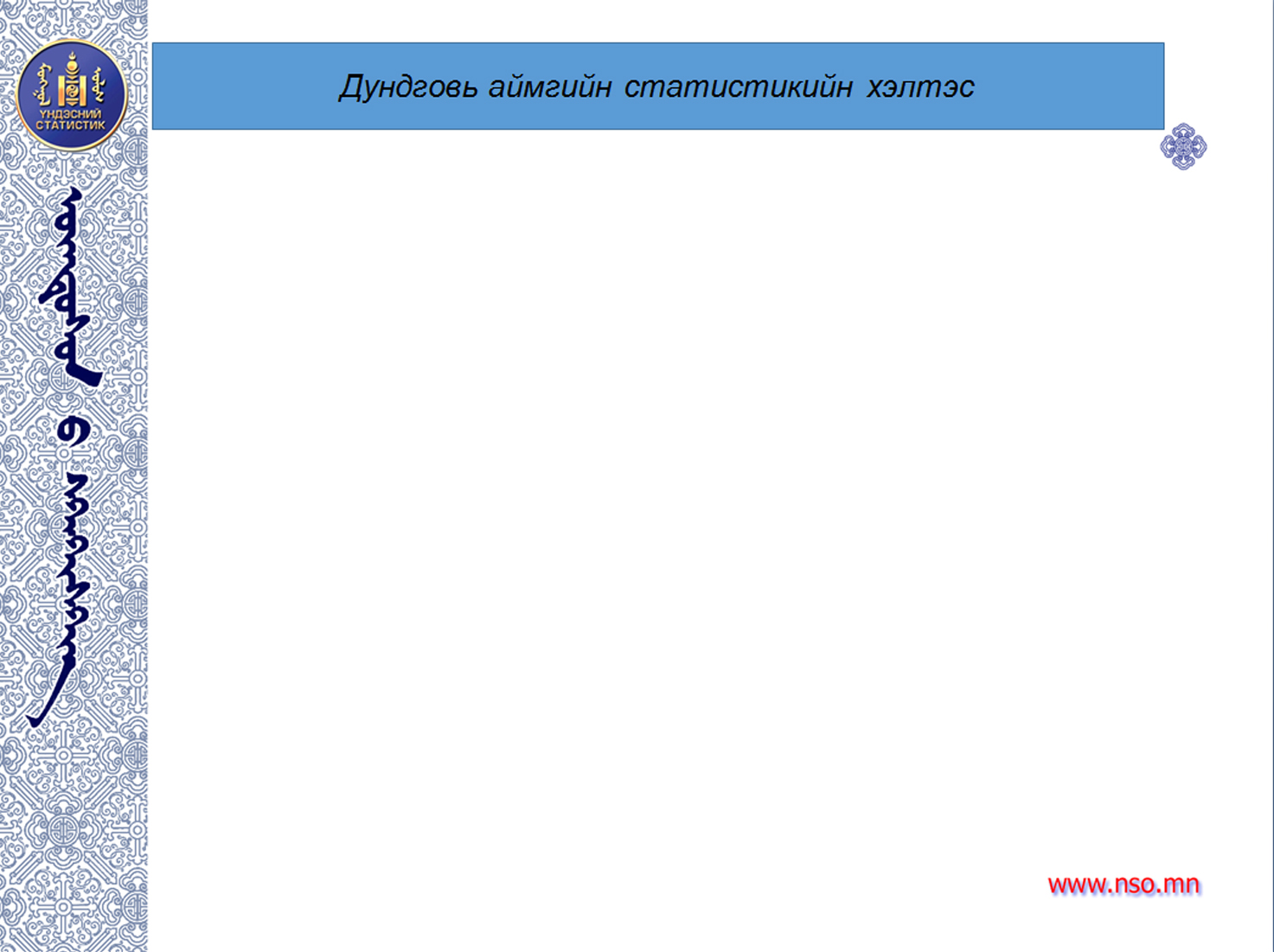 2016 оны жилийн эцсийн мал тооллогын дүн
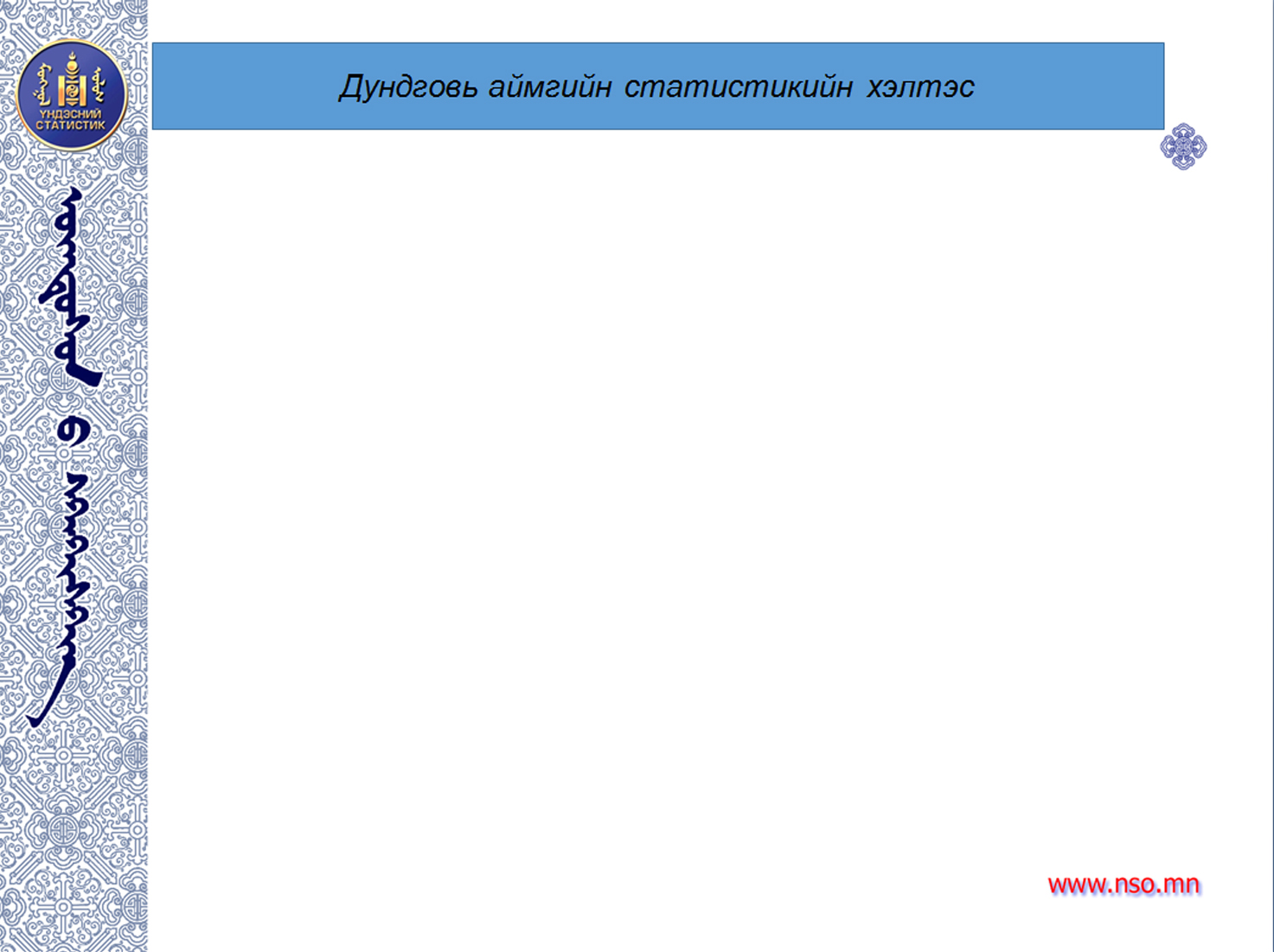 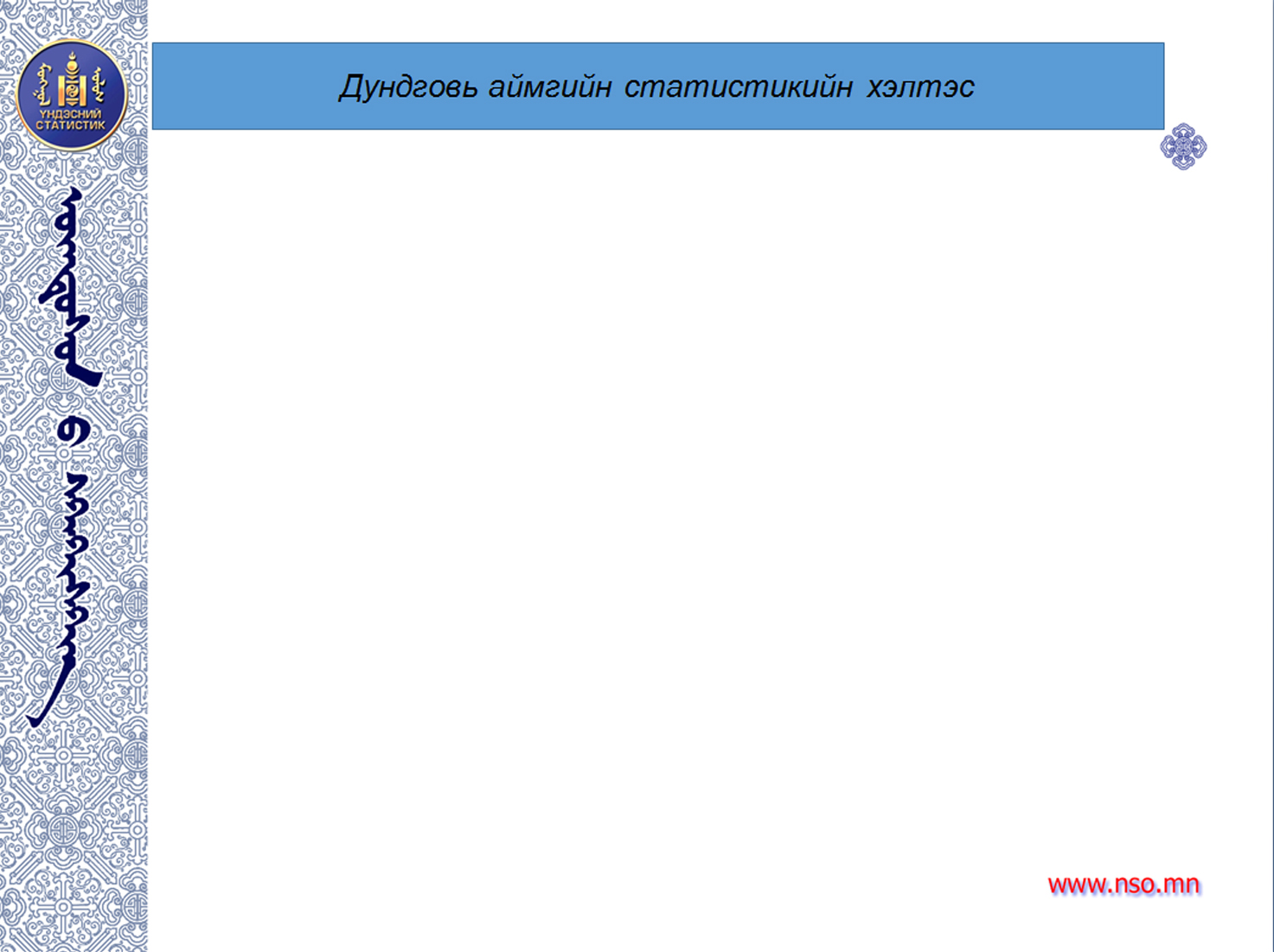 Аймгийн хэмжээнд шинээр 71 мянгат малчин төрж нийт малчин өрхийн 7.0 хувийг 1000-1499 малтай өрх, 1.4 хувийг 1500-2000 малтай өрх, 0.8 хувийг 2000-аас дээш малтай өрх эзэлж байна. Үүний дотор 3000-аас дээш малтай өрх аймгийн хэжээнд 8 малчин өрх байна. Харин нийт малчин өрхийн 6.0 хувийг 50 хүртэл малтай, 7.8 хувийг 51-100 малтай өрх, 17.7 хувийг 101-200 малтай өрх, 36.6 хувийг 201-500 малтай өрх, 22.8 хувийг 501-999 малтай малчин өрх эзэлж байна.
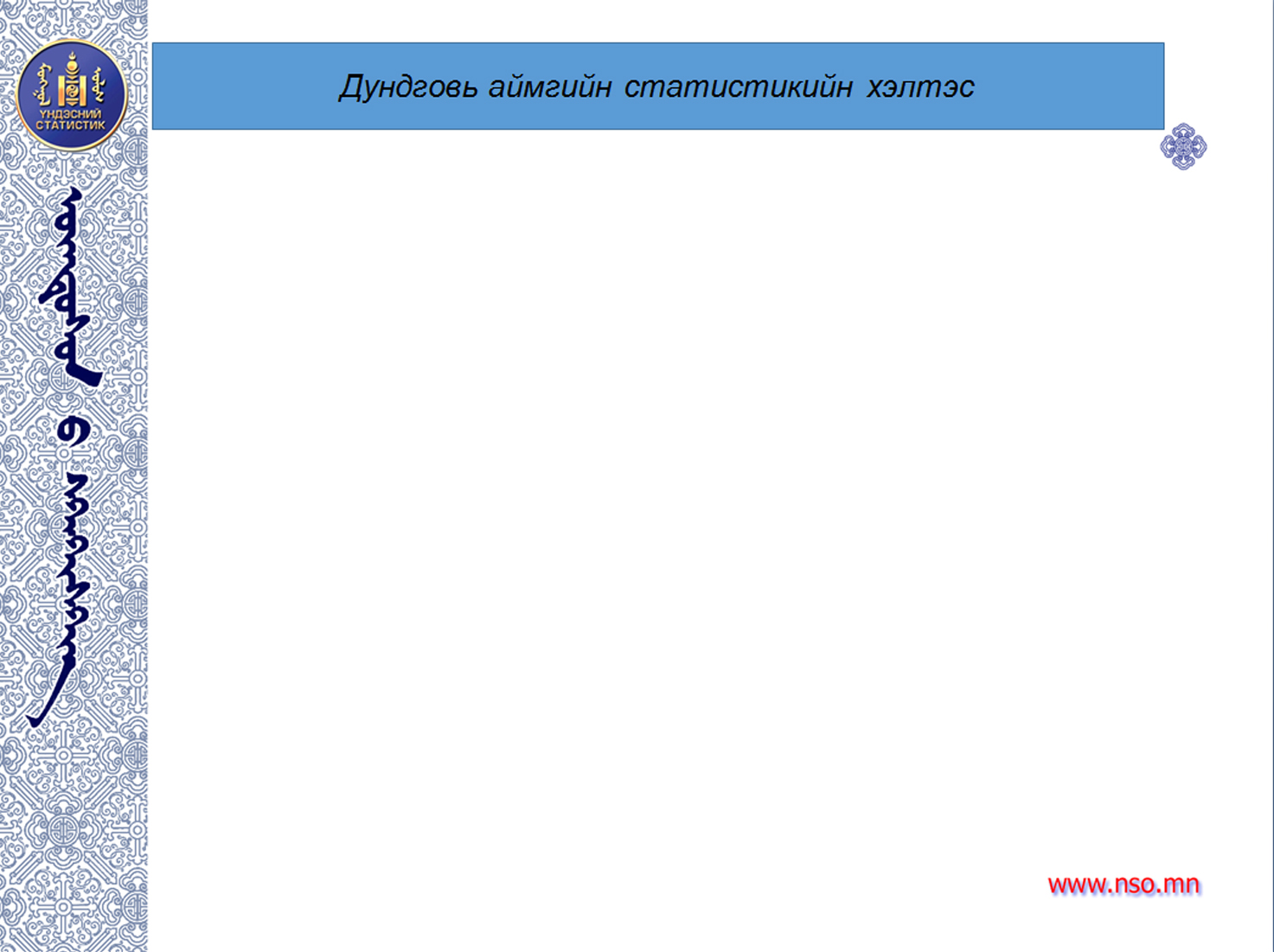 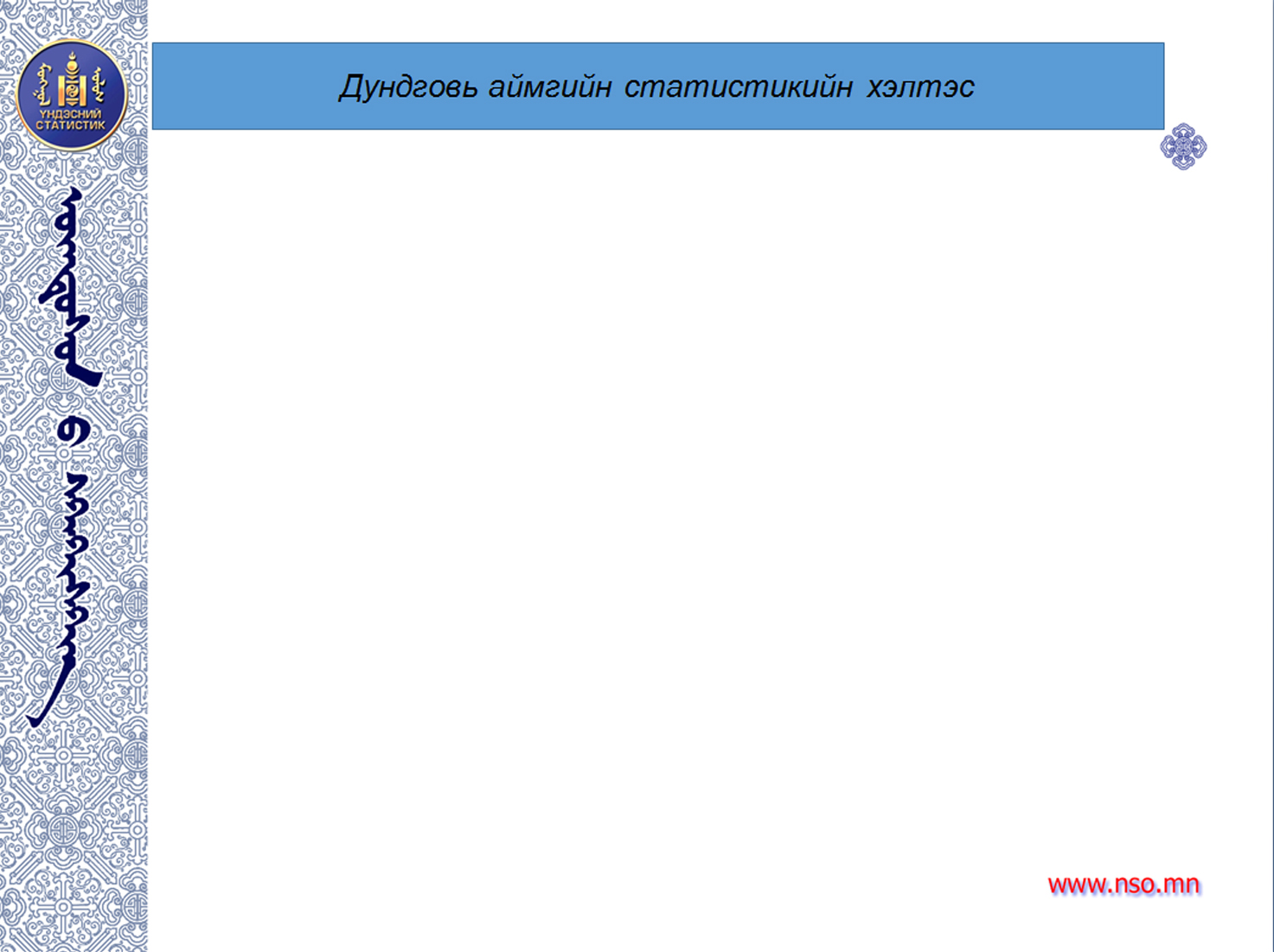 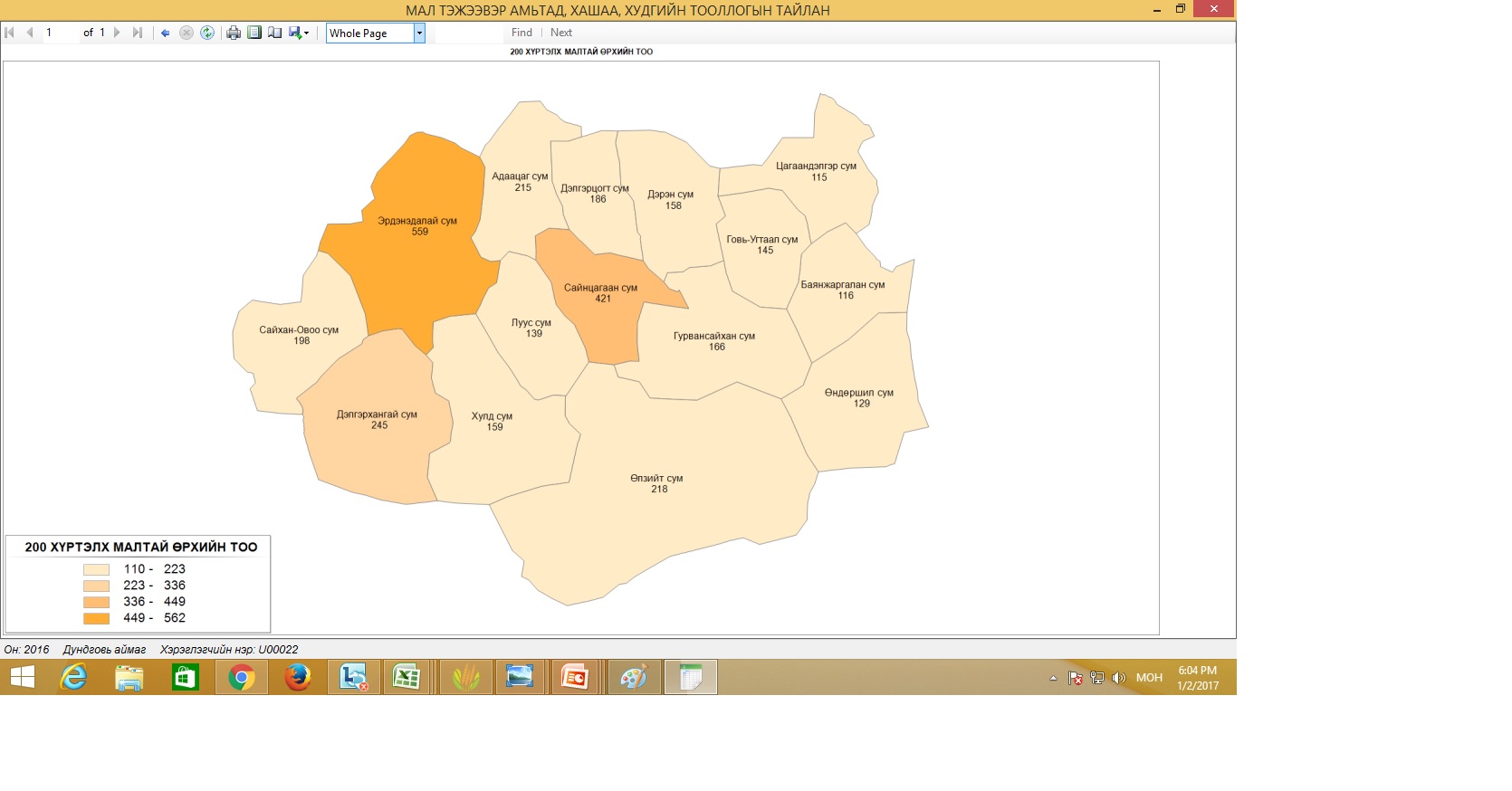 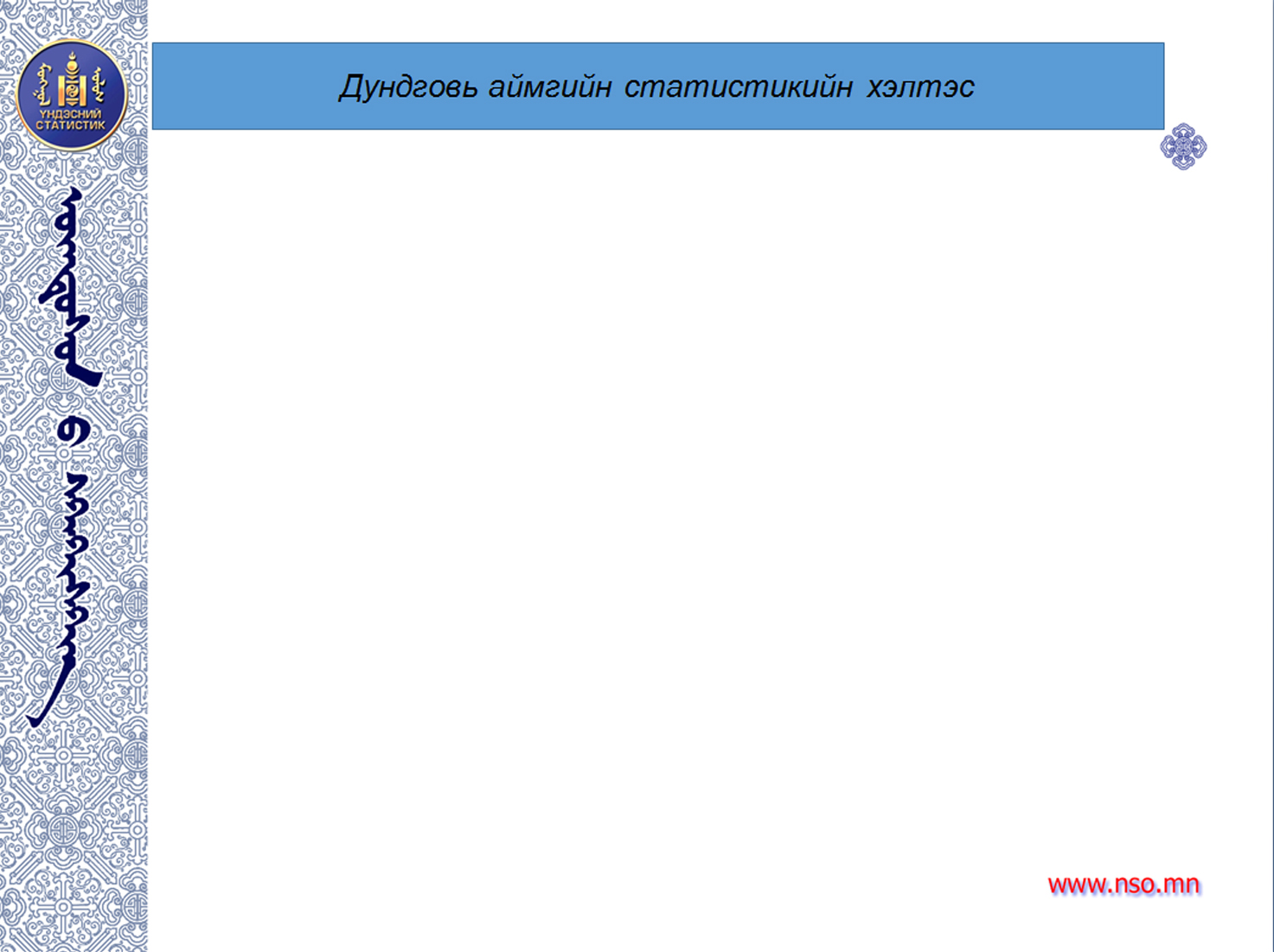 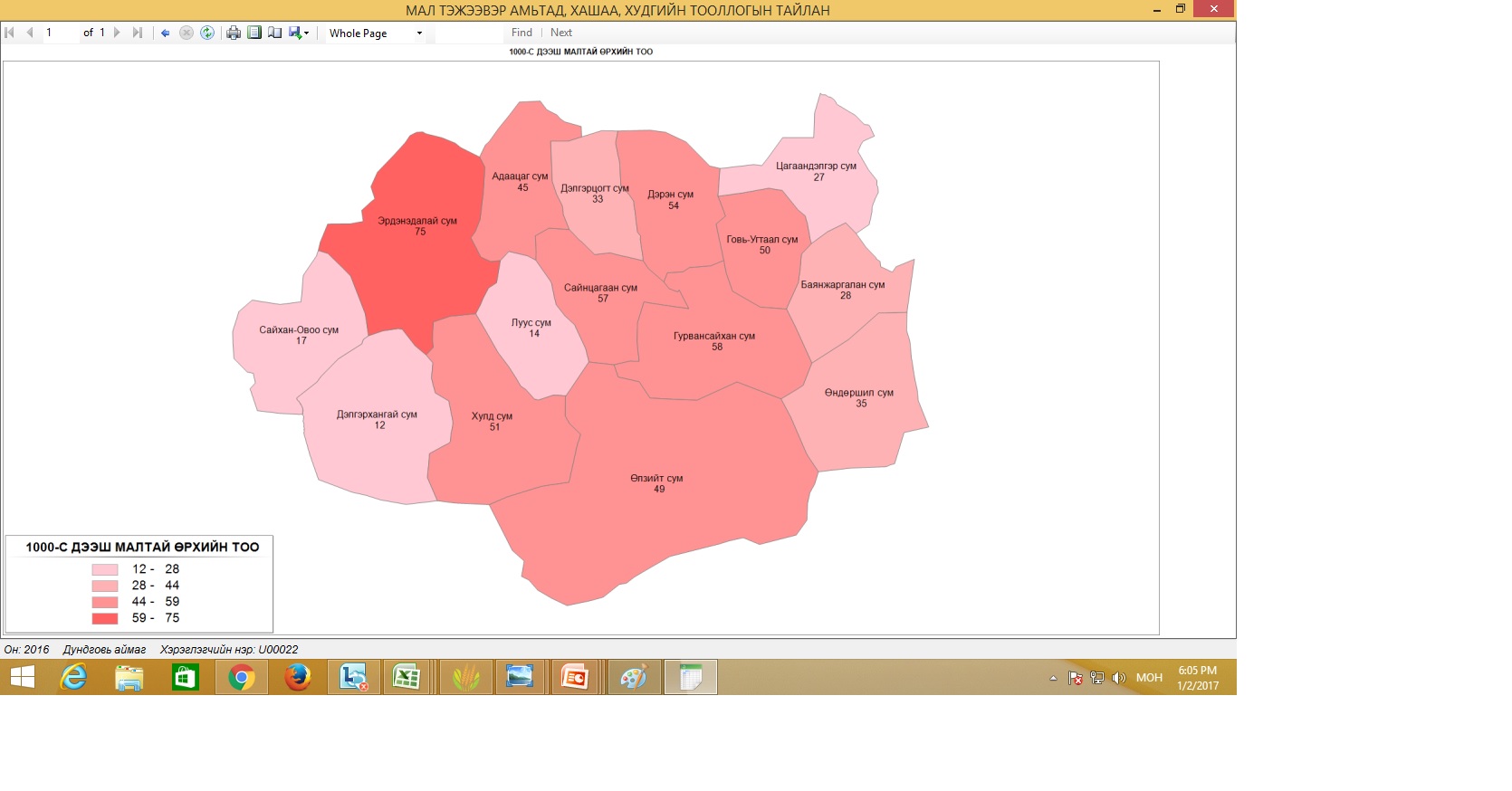 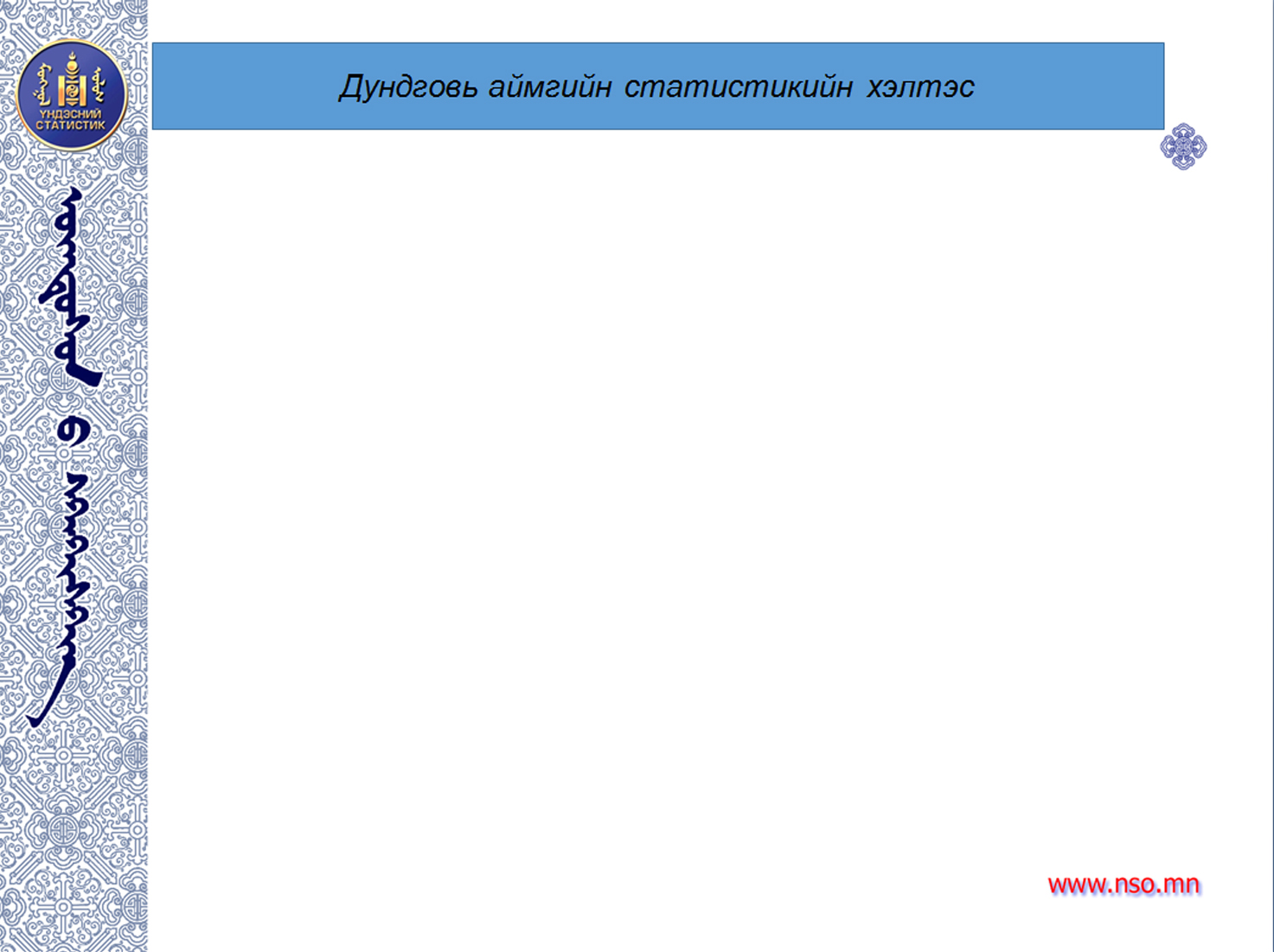 Малчин өрхийн тоо 2014 оноос 710 өрхөөс харин 2015 оноос 409 өрхөөр өссөн үзүүлэлттэй байна.
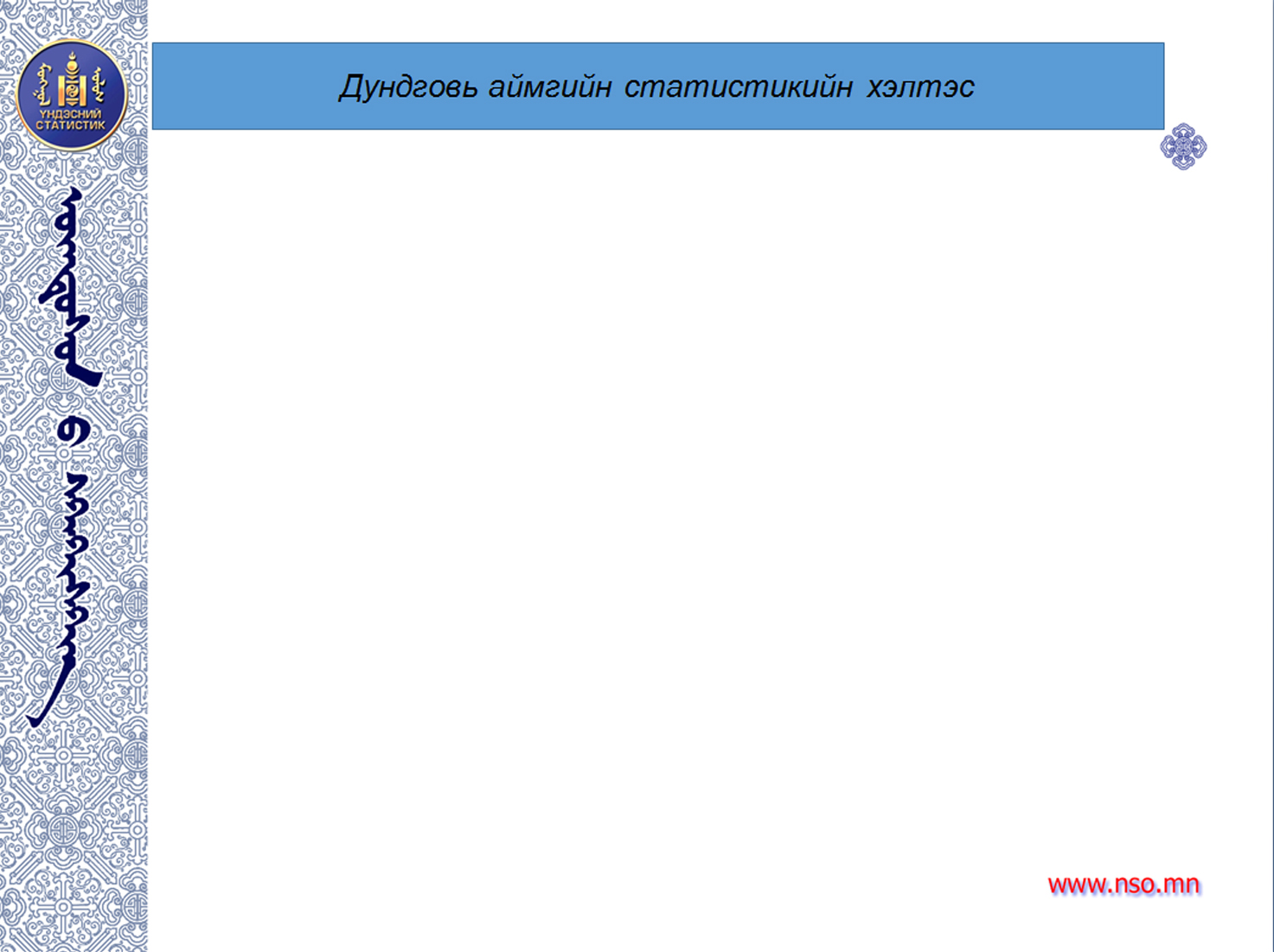 Эрүүл мэндийн газрын мэдээгээр аймгийн хэмжээнд 2016 онд 955 эх төрсөн нь өнгөрсөн оны мөн үеэс 41 төрөлтөөр буурсан ба нийт төрсөн эхчүүдийн 85,7 хувь нь  аймгийн нэгдсэн эмнэлэгт төрсөн байна. Тус аймагт эхний 12 сарын байдлаар эхийн эндэгдэл гараагүй. 
2016 оны жилийн эцсийн байдлаар нялхсын эндэгдэл 16 тохиолдол, 1-5 хүртэлх насны хүүхдийн эндэгдэл 4 тохиолдол бүртгэгдсэн нь өнгөрсөн оны мөн үеэс нэмэгдсэн байна.
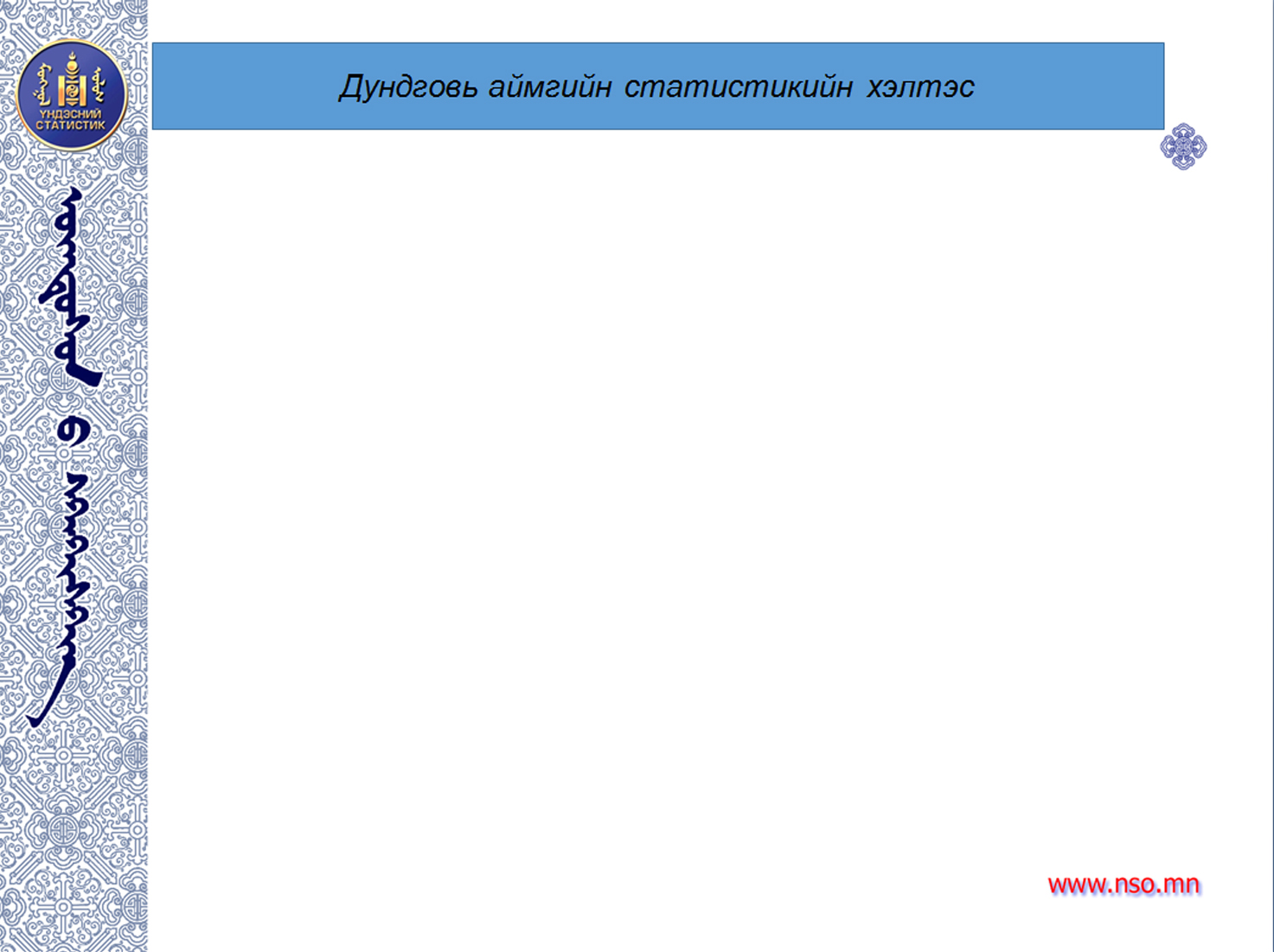 2016 онд эмнэлэгт шинээр 11451 эмчлүүлэгч хэвтэж 11363 эмчлүүлэгч эмнэлгээс гарсан бөгөөд нийт 80294 ор хоног ашиглаж, дундаж ор хоног 7,1 байна.
2016 оны байдлаар 173239 амбулаторийн үзлэг бүртгэгдсэнээс урьдчилан сэргийлэх үзлэг 36,5%, амбулаторийн үзлэг 41,7 %, идэвхитэй хяналт 14,9 %, гэрийн үзлэг 6,9 %- ийг эзэлж байна. 
Нийт үзлэгт хамрагдсан хүмүүсийн 37,9 хувь нь эрэгтэй, 62,1 хувь нь эмэгтэй хүн байна.
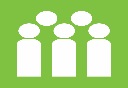 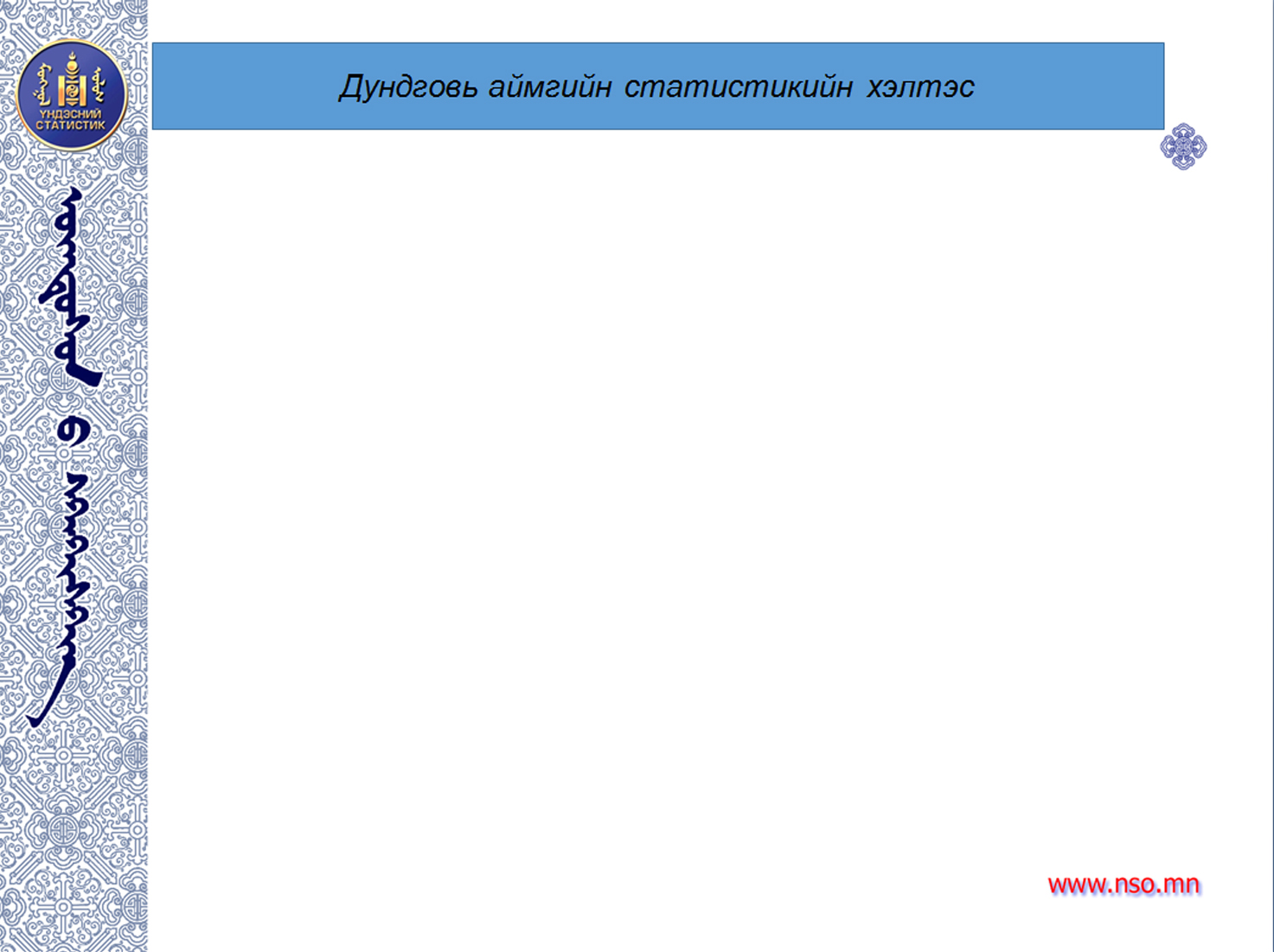 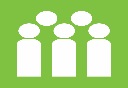 Аймгийн хэмжээнд 2016 оны байдлаар халдварт өвчний  643 тохиолдол бүртгэгдээд байгаа нь урьд оны мөн үеэс 131 тохиолдлоор нэмэгдэж,, 10000 хүн амд ногдох халдварт өвчнөөр өвчлөгчдийн тоо 145 болж өмнөх оны мөн үеэс өссөн байна. 
	Халдварт өвчнийг бүтцээр нь авч үзвэл бэлгийн замын халдвар 18,8 хувь, вируст гепатит 0,8 хувь, сүрьеэ 4,7 хувь, амьсгалын замын халдвар 64,9 хувь, гар хөл, амны өвчлөл 9,5 хувь, бусад өвчлөл 1,2  хувийг тус тус эзэлж байна. 


.
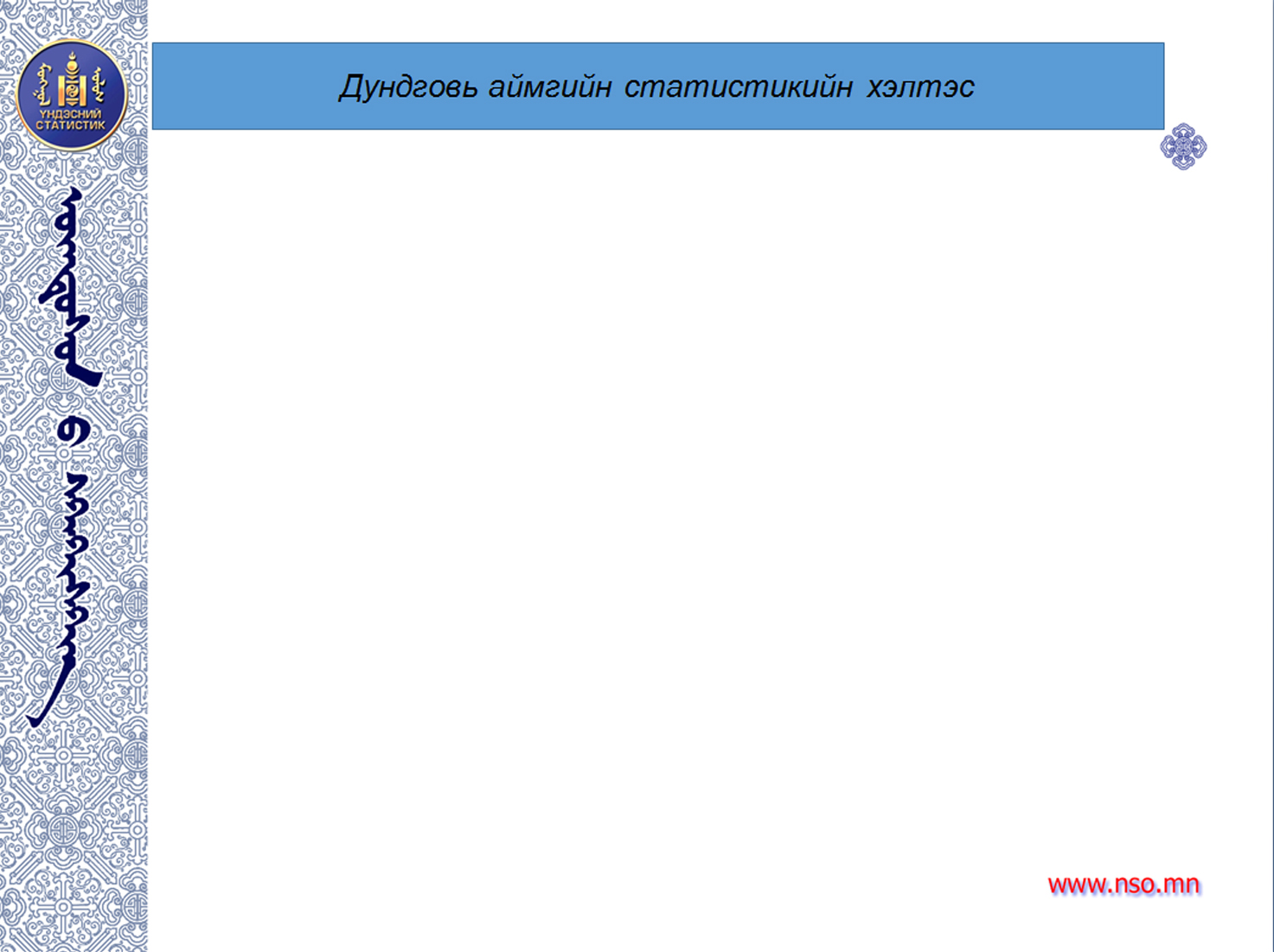 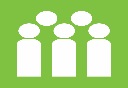 Аймгийн нийгмийн даатгалын сангийн орлого 2016 оны эцсийн байдлаар 26213,8 сая төгрөг, зарлага 26289,2 сая төгрөг болж, өмнөх оны мөн үеийнхээс орлого 1791,0 сая төгрөг буюу 7,3 хувь, зарлага 1582,2 сая төгрөг буюу 6,4  хувиар өслөө.
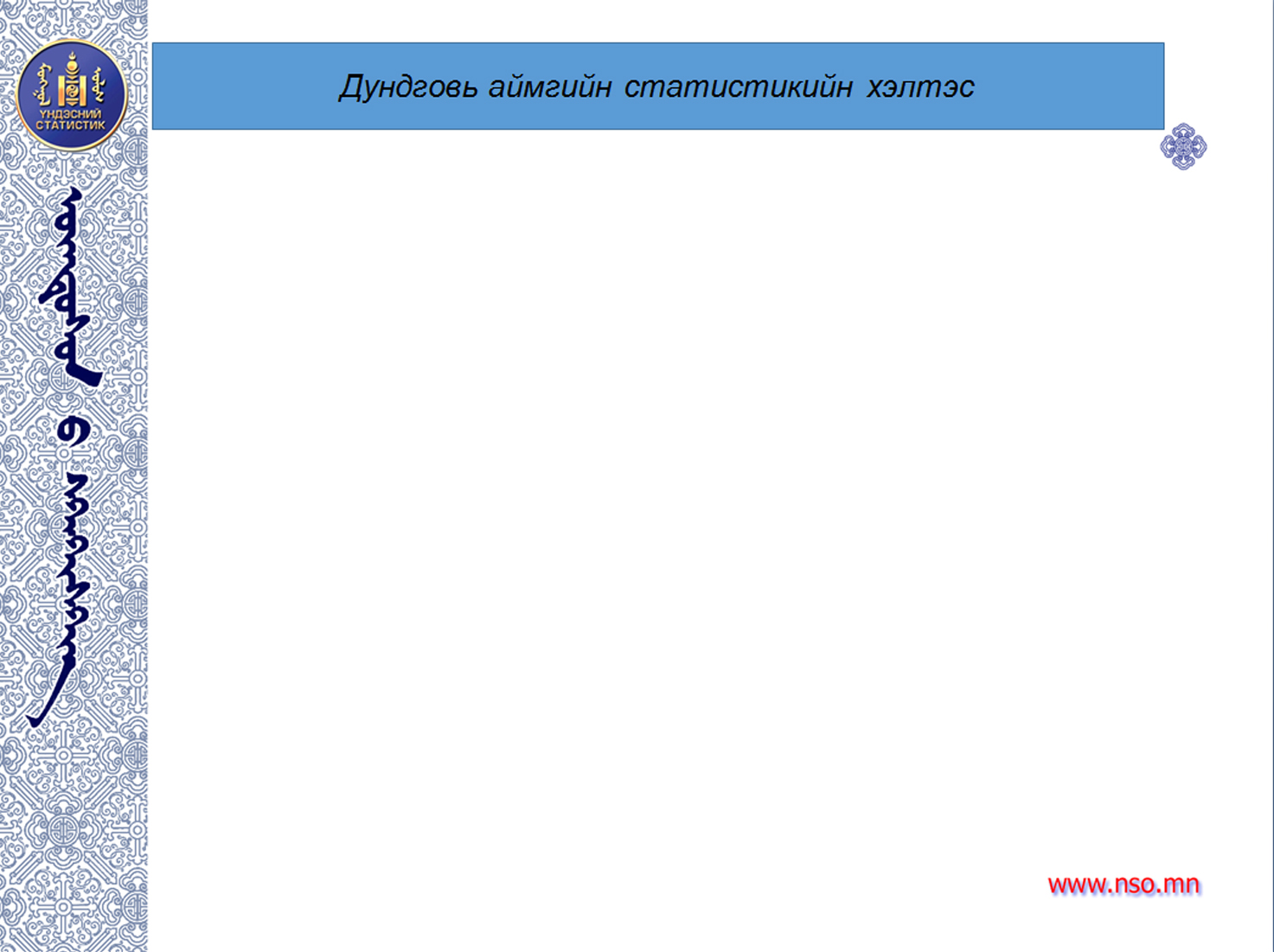 Íèéãìèéí äààòãàëûí ñàíãààñ îëãîñîí òýòãýâðèéí õýìæýý 2016 оны жилийн эцсийн байдлаар  21020,2  ñàÿ òºã áîëæ, ¿¿íèé 81,7 õóâèéã ºíäºð íàñòíû, 12,5 õóâèéã õºãæëèéí áýðõøýýëòýé èðãýäèéí, 3,0 õóâèéã òýæýýãчýý àëäñàíû, 2,8 õóâèéã öýðãèéí òýòãýâýð ýçýëæ áàéíà.  
2016 оны эцсийн байдлаар òýòãýâðèéí äààòãàëûí ñàíãààñ òýòãýâýð àâàãч 6363 õ¿í áàéíà. Íèéò òýòãýâýð àâàãчäûí 80,7 õóâü áóþó 5139 хүн ºíäºð íàñíû, 13,9 õóâü áóþó 883 õ¿í òàõèð äóòóóãèéí, 3,7 õóâü  áóþó   235 õ¿í òýæýýãчýý àëäñàíû, 1.7 õóâü áóþó 106 õ¿í íü öýðãèéí òýòãýâýð àâàãчèä áàéíà.
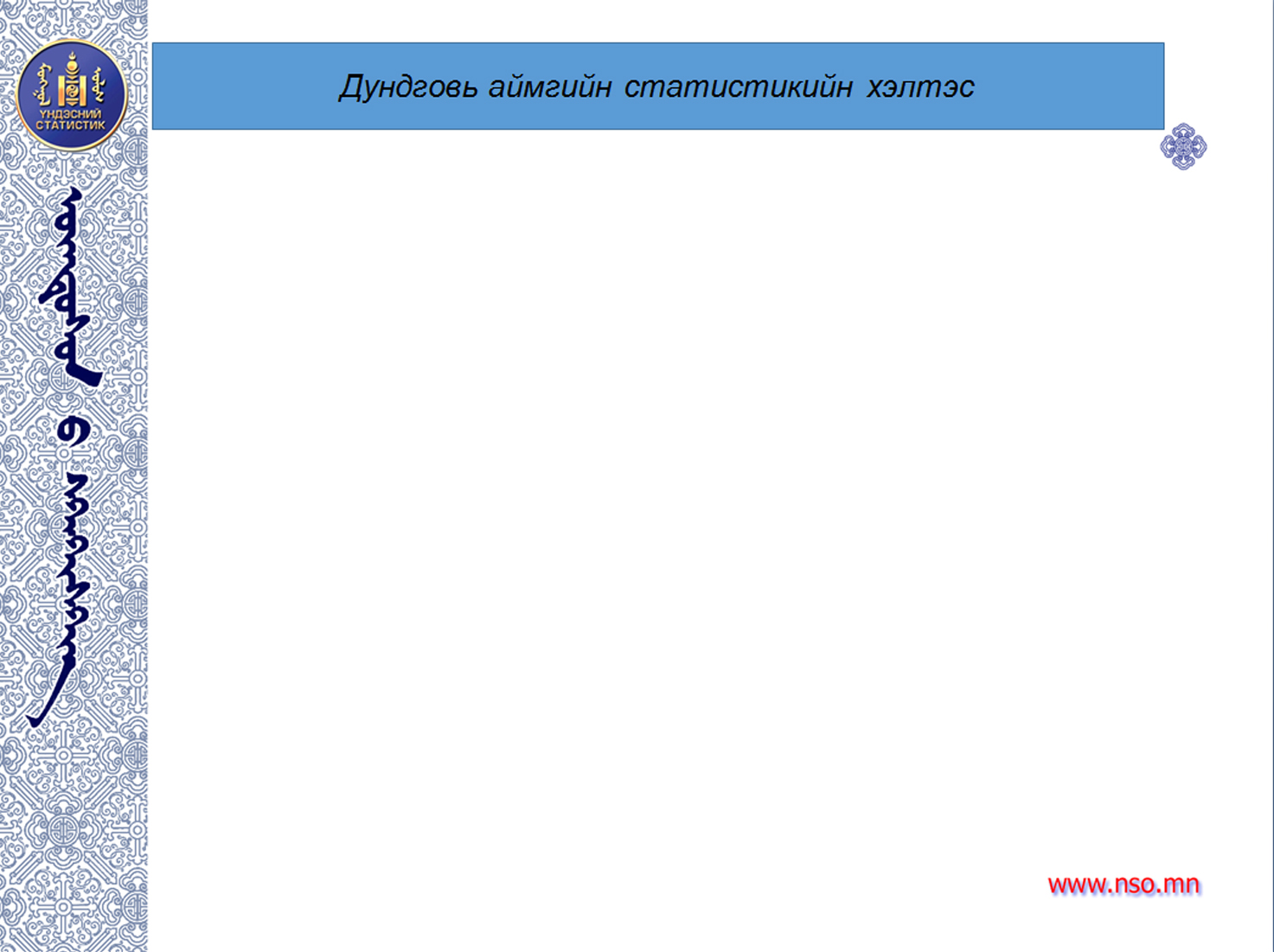 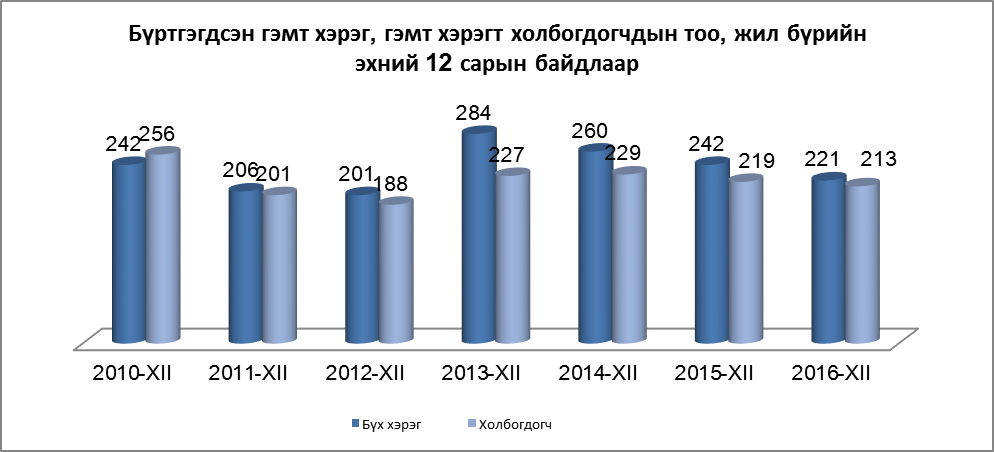 Цагдаагийн хэлтсийн 2016 оны эхний 12 сарын байдлаар аймгийн хэмжээнд нийт бүртгэгдсэн гэмт хэргийн тоо 221 болж өнгөрсөн оны мөн үе‎тэй харьцуулахад 8,7 хувиар буюу 21 хүнээр буурсан байна. Гэмт хэрэгт холбогдогсдын тоо өнгөрсөн оны мөн үет‎эй харьцуулахад 2,7 хувиар буурч 213 хүн холбогдоод байна.
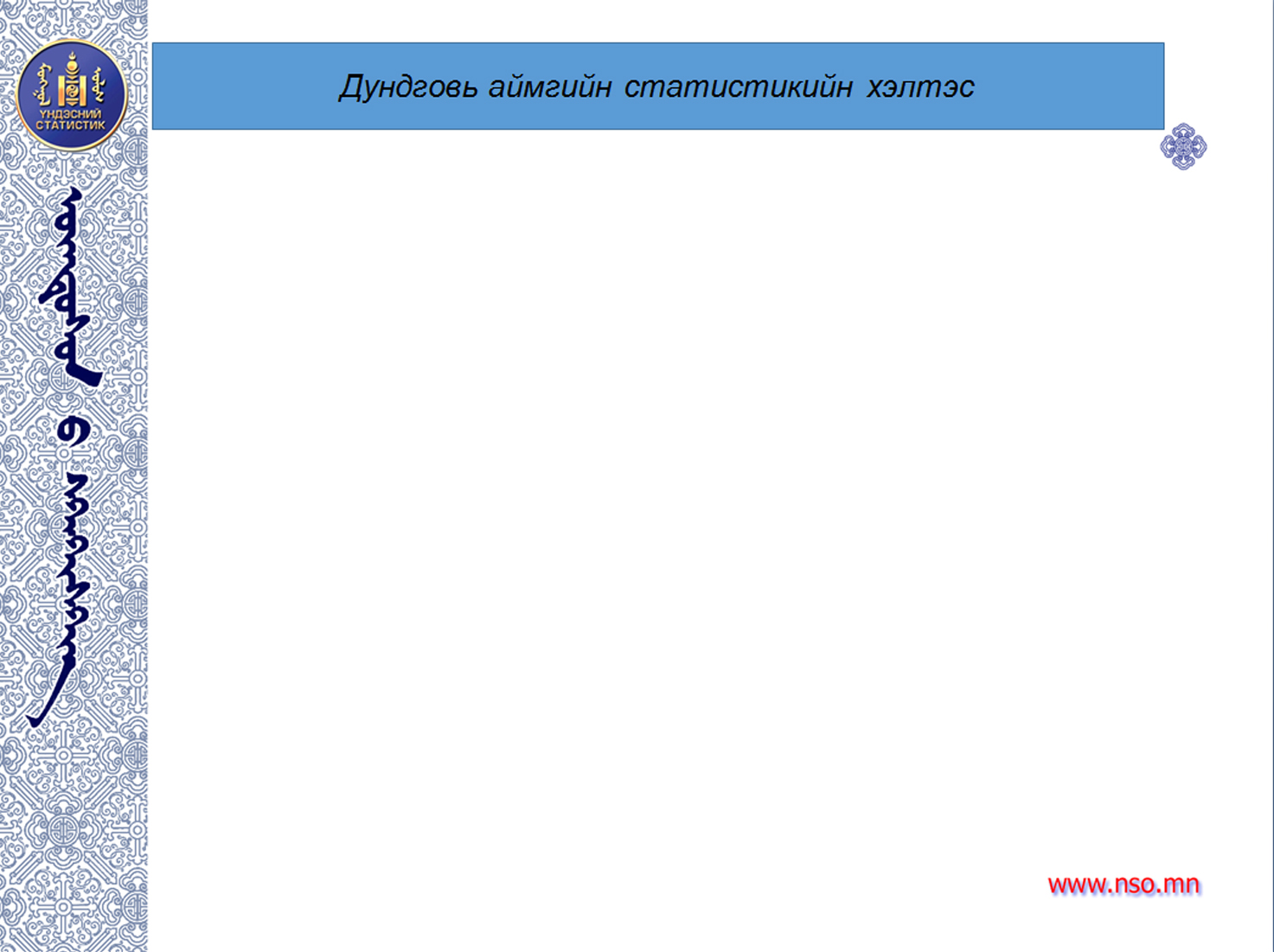 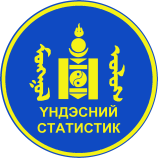 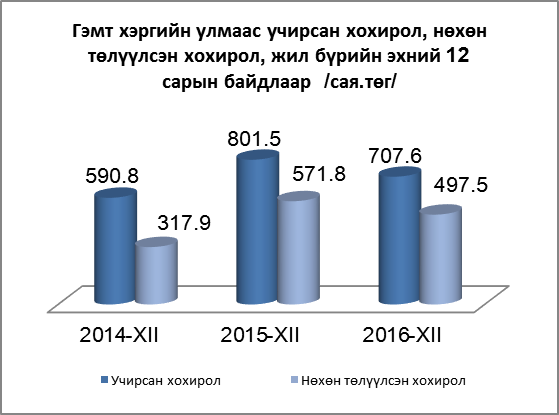 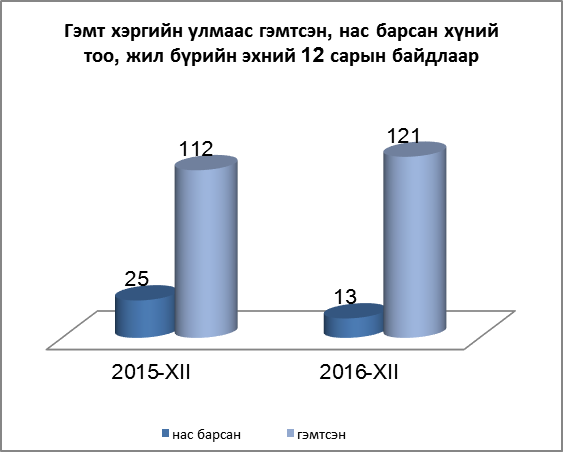 Гэмт хэргийн улмаас учирсан хохирол 707,6 сая төгрөг, түүний 70,3 хувь буюу 497,5 сая төгрөгийг нөхөн төлүүлээд байна. Гэмт хэрэг илрүүлэлтын хувь өмнөх оны мөн үеэс 25,7 хувиар өсч 67,6 хувьтай байна.
Гэмт хэргийн улмаас 2016 оны эхний 12 сарын байдлаар 13 хүн нас барж, 121 хүн гэмтсэн байна.
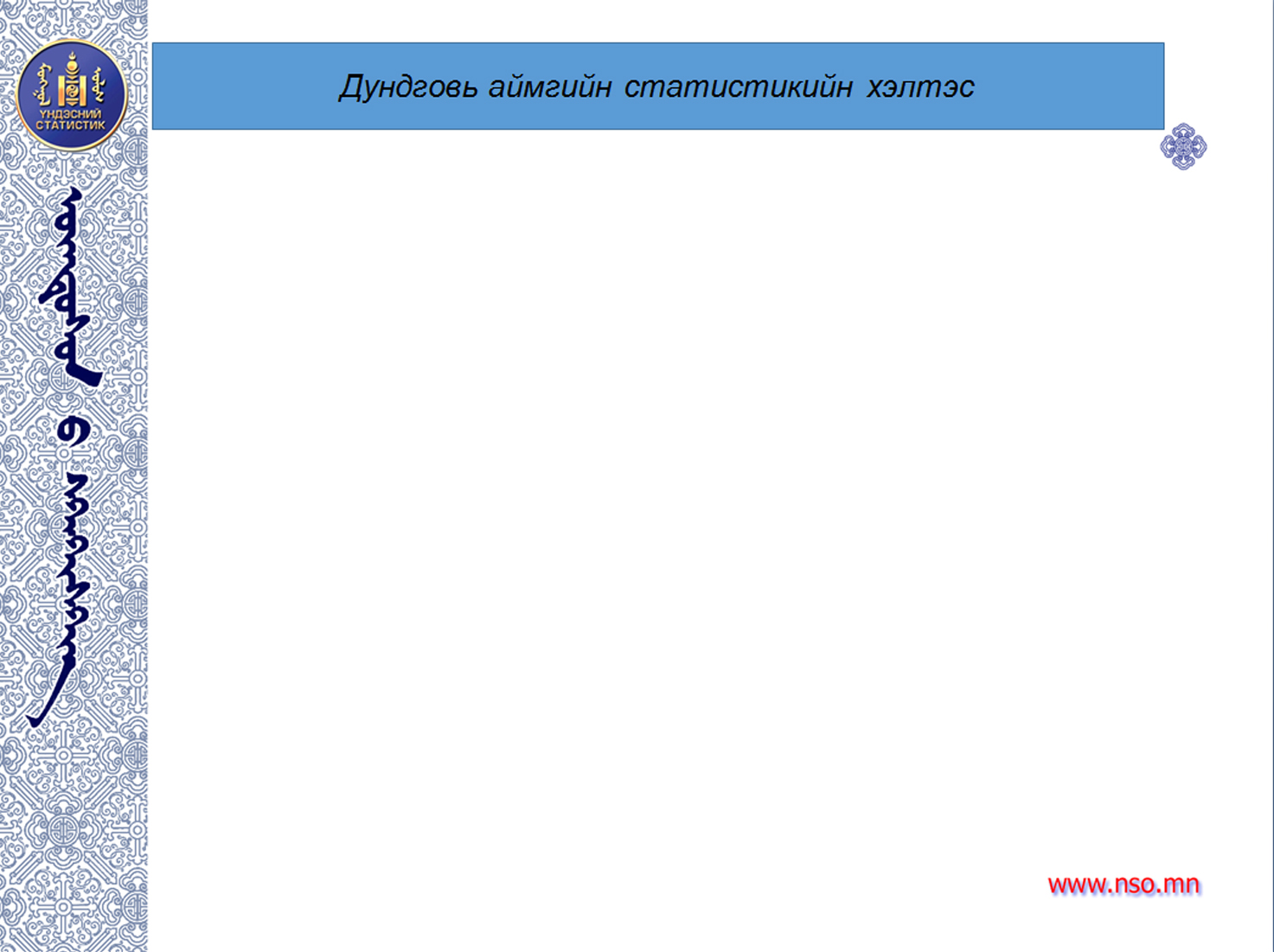 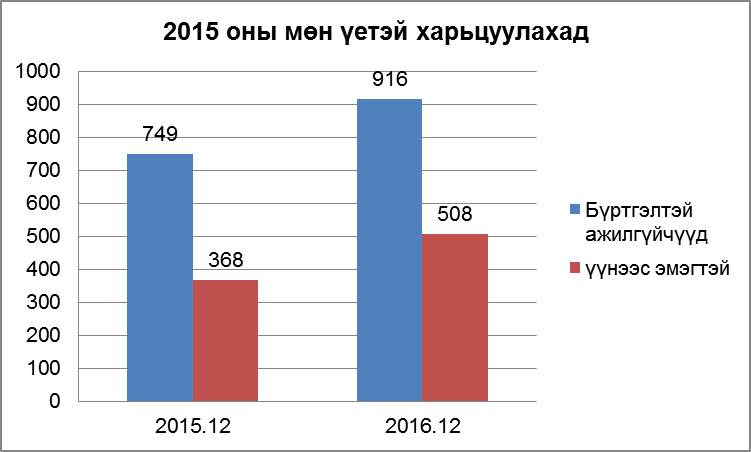 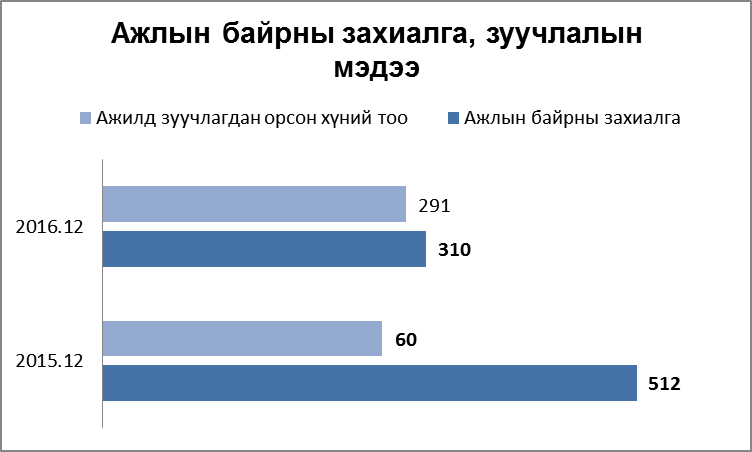 2016 оны жилийн эцсийн  байдлаар аймгийн хөдөлмөрийн хэлтэст бүртгэлтэй, ажил  идэвхитэй хайж байгаа  916 хүн бүртгэгдсэн нь өмнөх оны мөн үеэс 167  хүнээр өссөн байна. Нийт ажилгүйчүүдийн 55.5 хувь буюу 508 хүн нь эмэгтэйчүүд байна.
Хөдөлмөрийн хэлтсийн  2016 оны жилийн эцсийн мэдээгээр нийт 291  хүн ажлын байранд зуучлагдан орсон нь өмнөх оны мөн үеэс 245 хүнээр өссөн  байна.
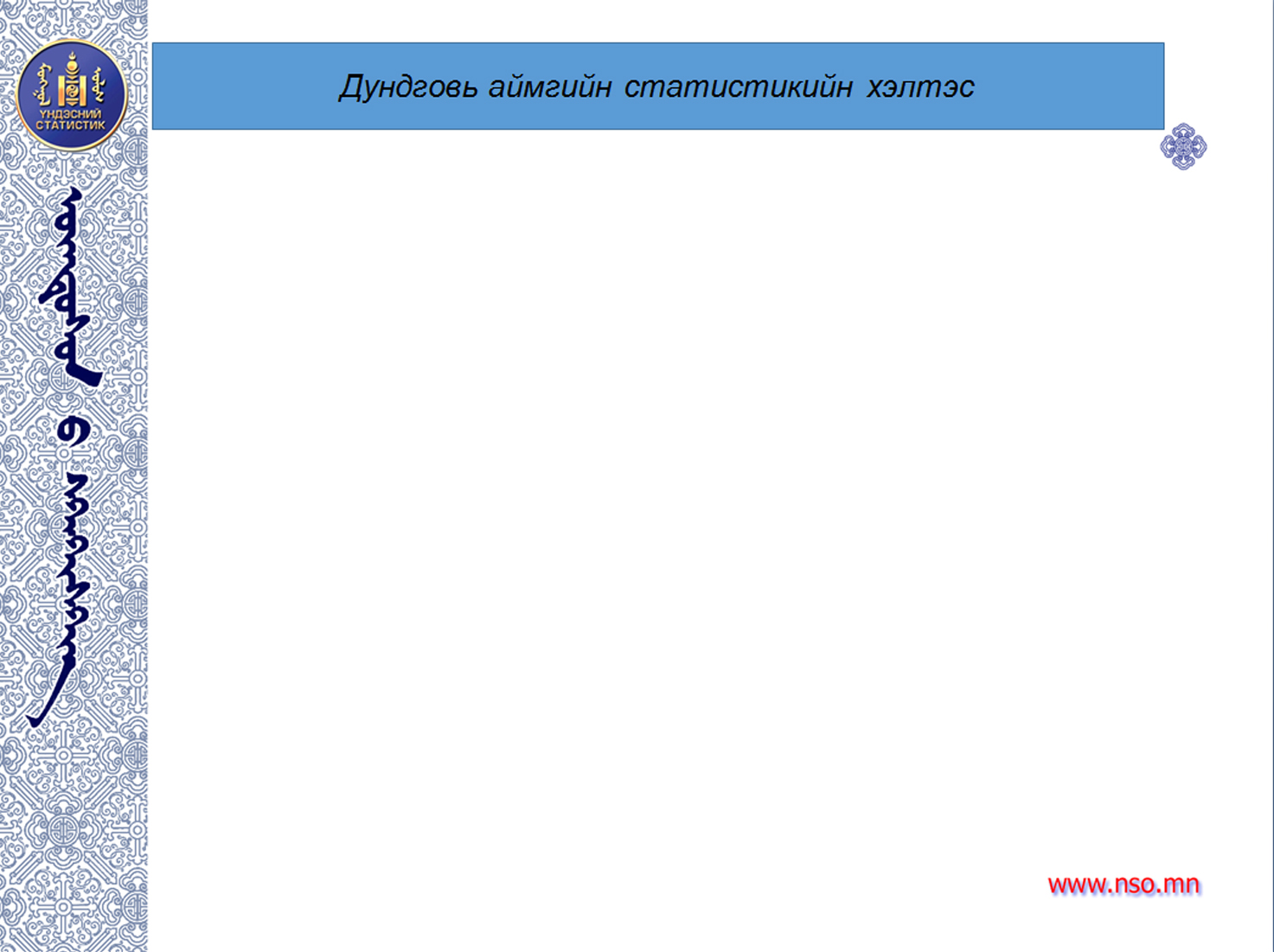 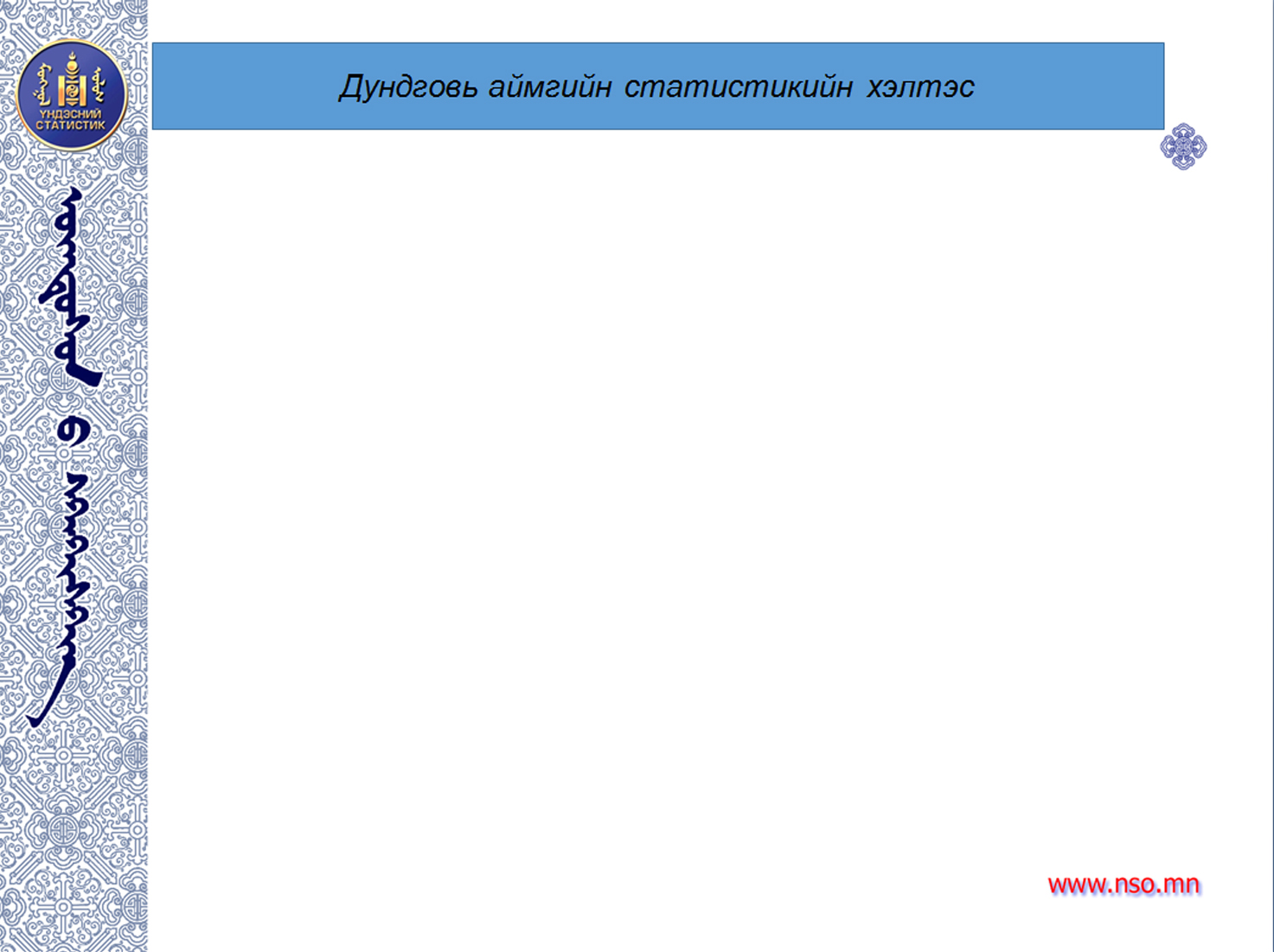 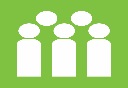 Тус аймагт 2016 оны 12 сарын байдлаар өмнөх оны мөн үетэй харьцуулхад хэрэглээний үнийн индекс 5.5  хувиар өсчээ.
 Хүнсний бараа согтууруулах бус ундааны бүлэг 1.3 хувиар, хувцас бөс бараа гутлын бүлэг  9.7  хувь, орон сууц, ус , цахилгаан, түлшний бүлэг 57.2 хувь, гэр ахуйн тавилга, гэр ахуйн барааны бүлэг 2 хувь, эм тариа эмчилгээний бүлэг 2.6 хувиар өссөн  нь нөлөөлсөн байна.
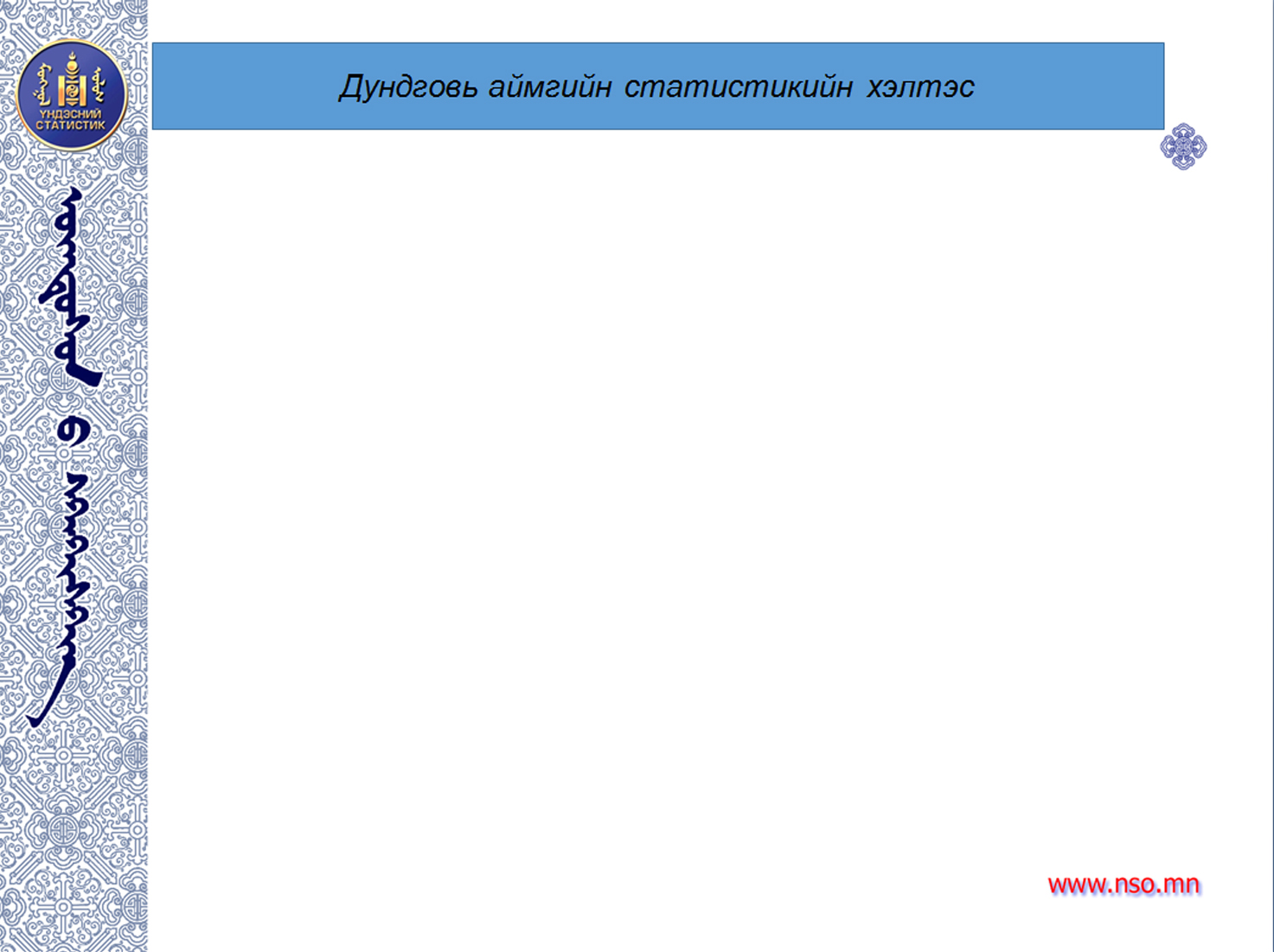 Аж үйлдвэрийн бүтээгдэхүүн үйлдвэрлэлт 2016 оны 12  сарын байдлаар 5976.5 сая төгрөг болж өнгөрсөн оны мөн үетэй харьцуулахад нийт дүнгээр 20.8  хувиар  буурсан байна. Тухайн сард уул уурхайн олборлох аж үйлдвэр 57.8 хувиар  буурсан боловч, Боловсруулах үйлдвэр 8.8 хувиар, Цахилгаан дулаан эрчим хүч үйлдвэрлэлт ус хангамж 27.4 хувиар өссөн байна.
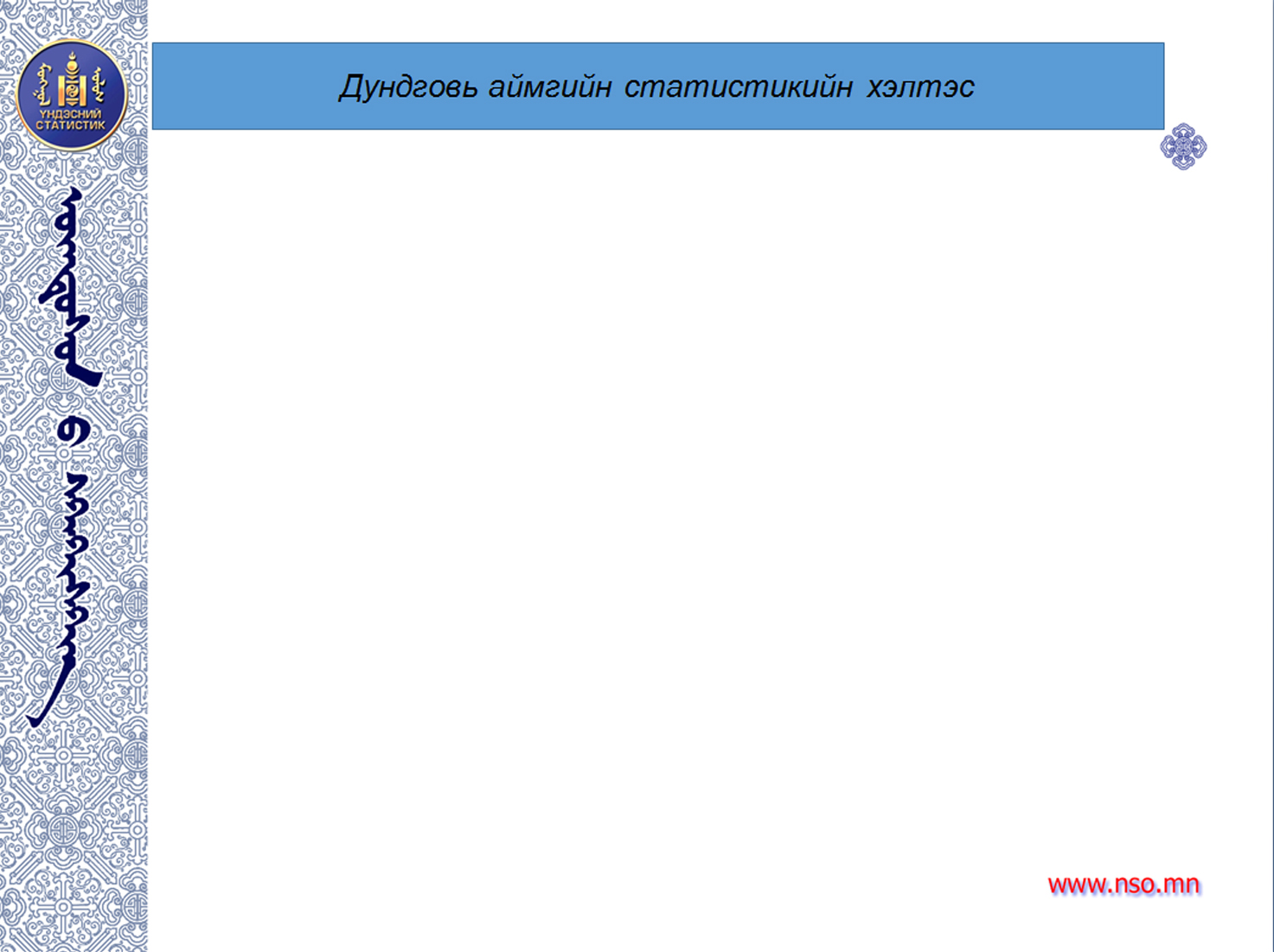 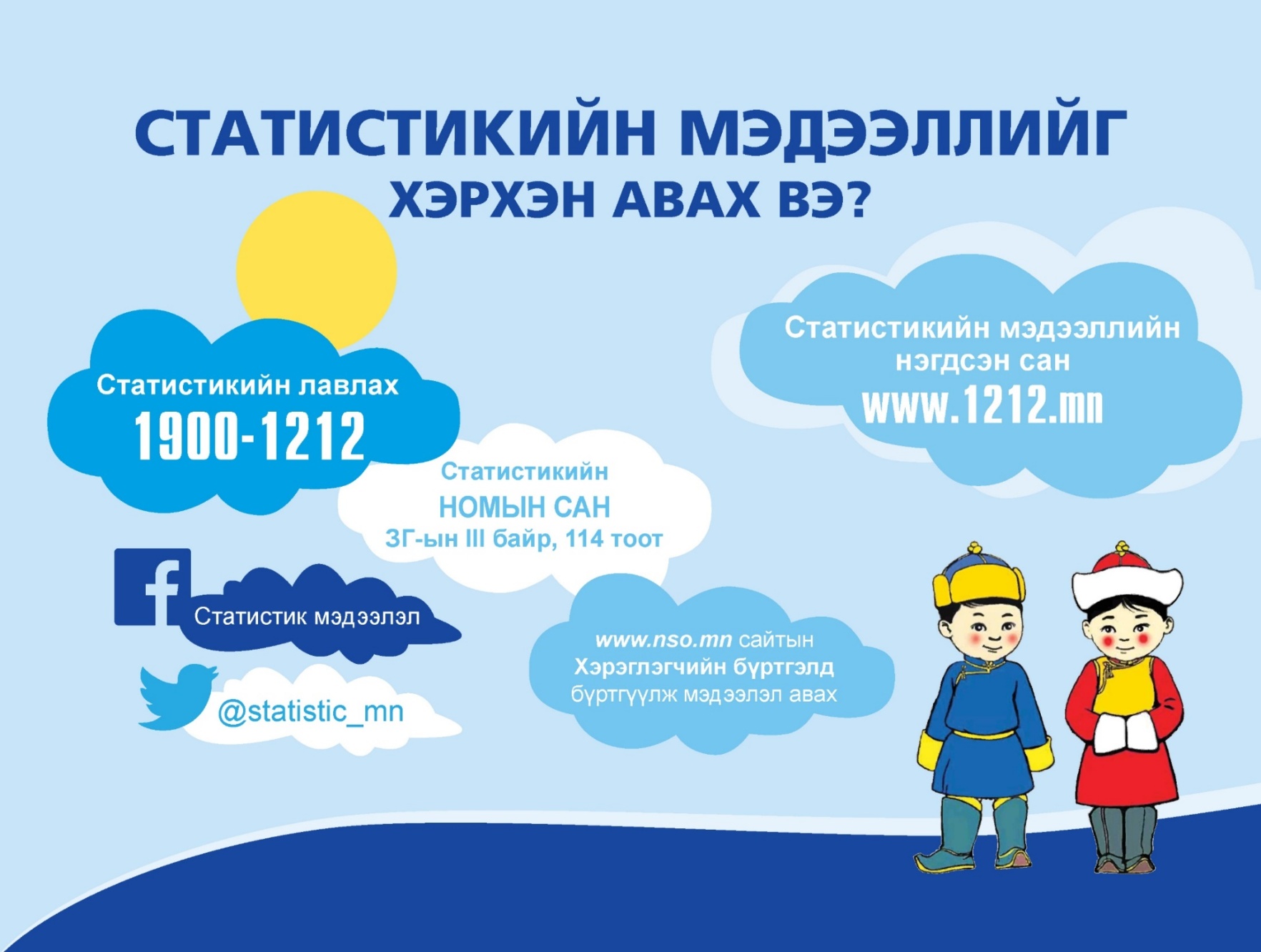